Large scale O2 and CO2 signals
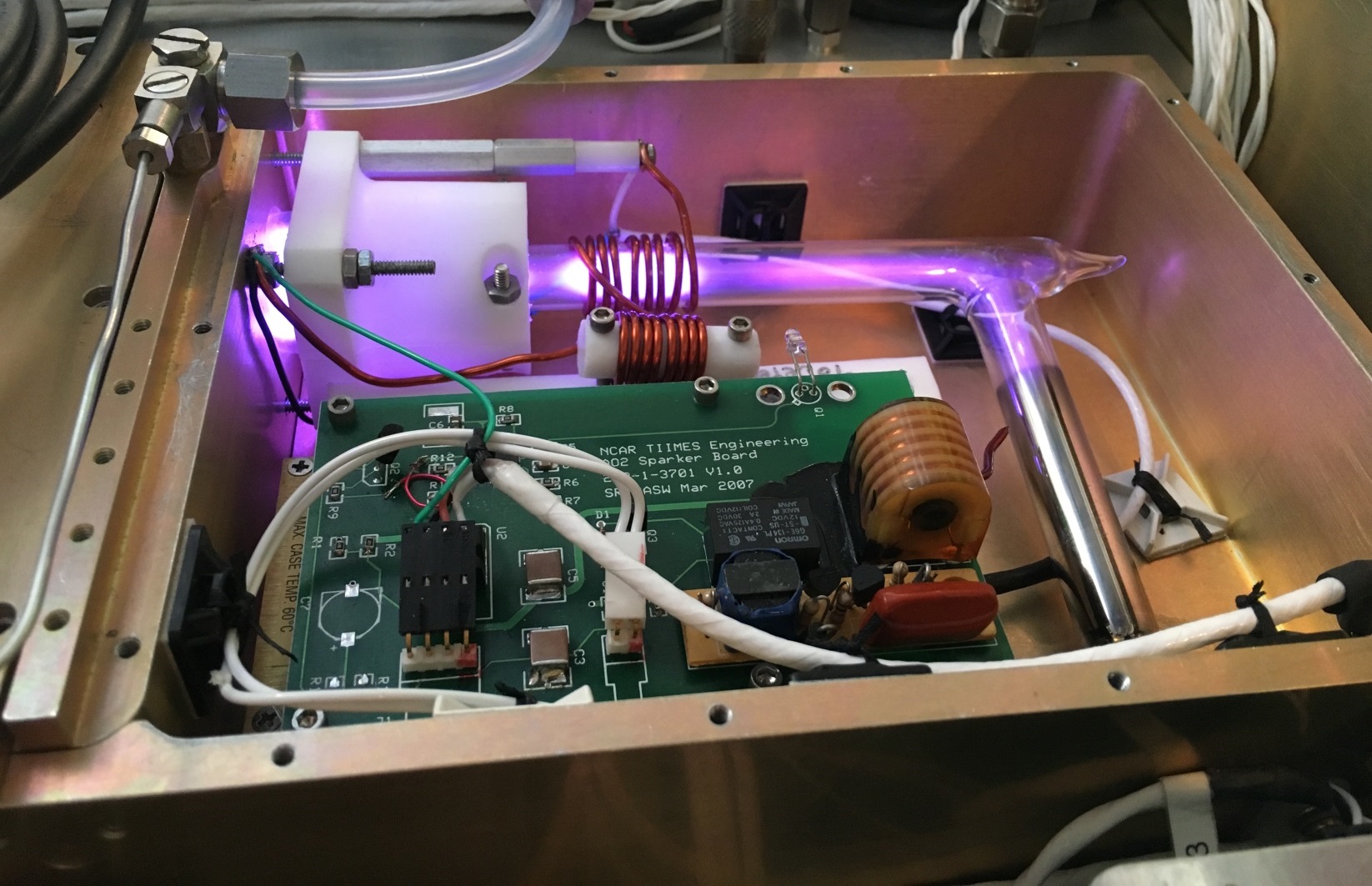 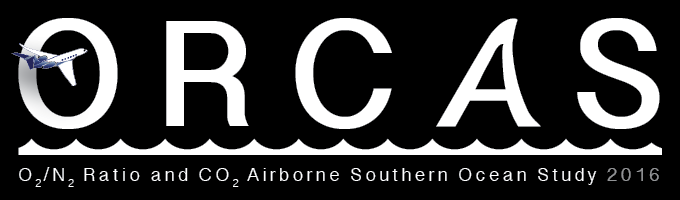 Britt Stephens, Matt Long,
and the ORCAS Science Team
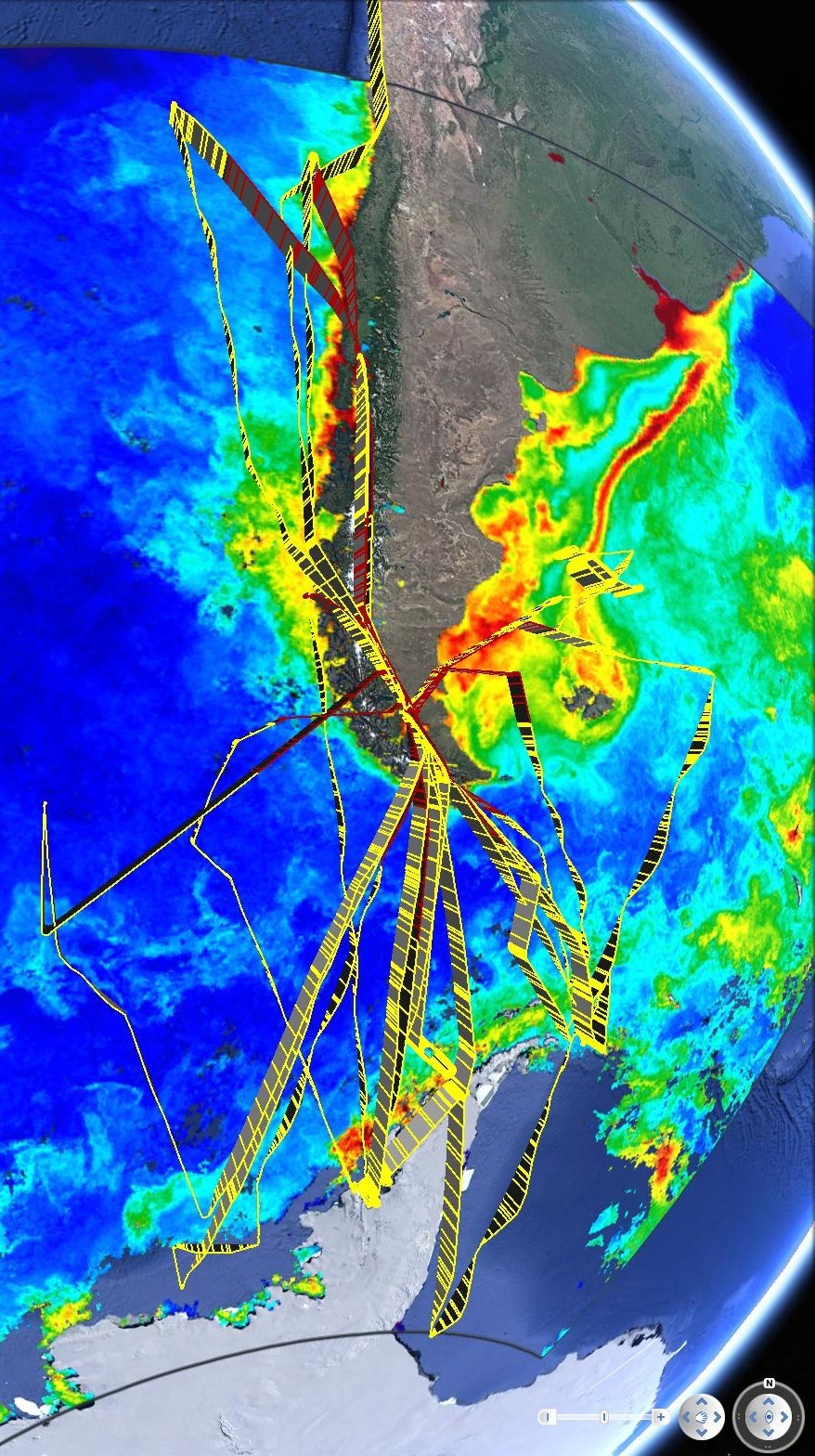 Outline:

Curtain averages for APO (and CO2)
Individual and paired flights
Whole, half, and third campaign
Towards a quantitative estimate of Seasonal Net Outgassing

Whole campaign O2:CO2 ratio plots
Constraint on thermal vs. biological forcing of CO2 fluxes
Removal of fossil and land signals with models and multiple tracers
HIPPO Southern Ocean Curtain Averages
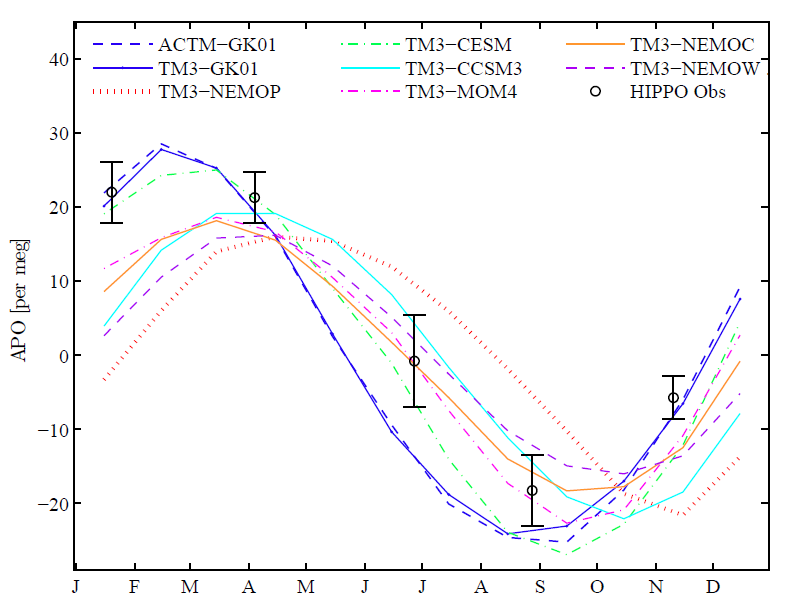 45-65 S, up to 300 mb
J. Bent, Dissertation, 2014
APO = O2 + 1.1 CO2
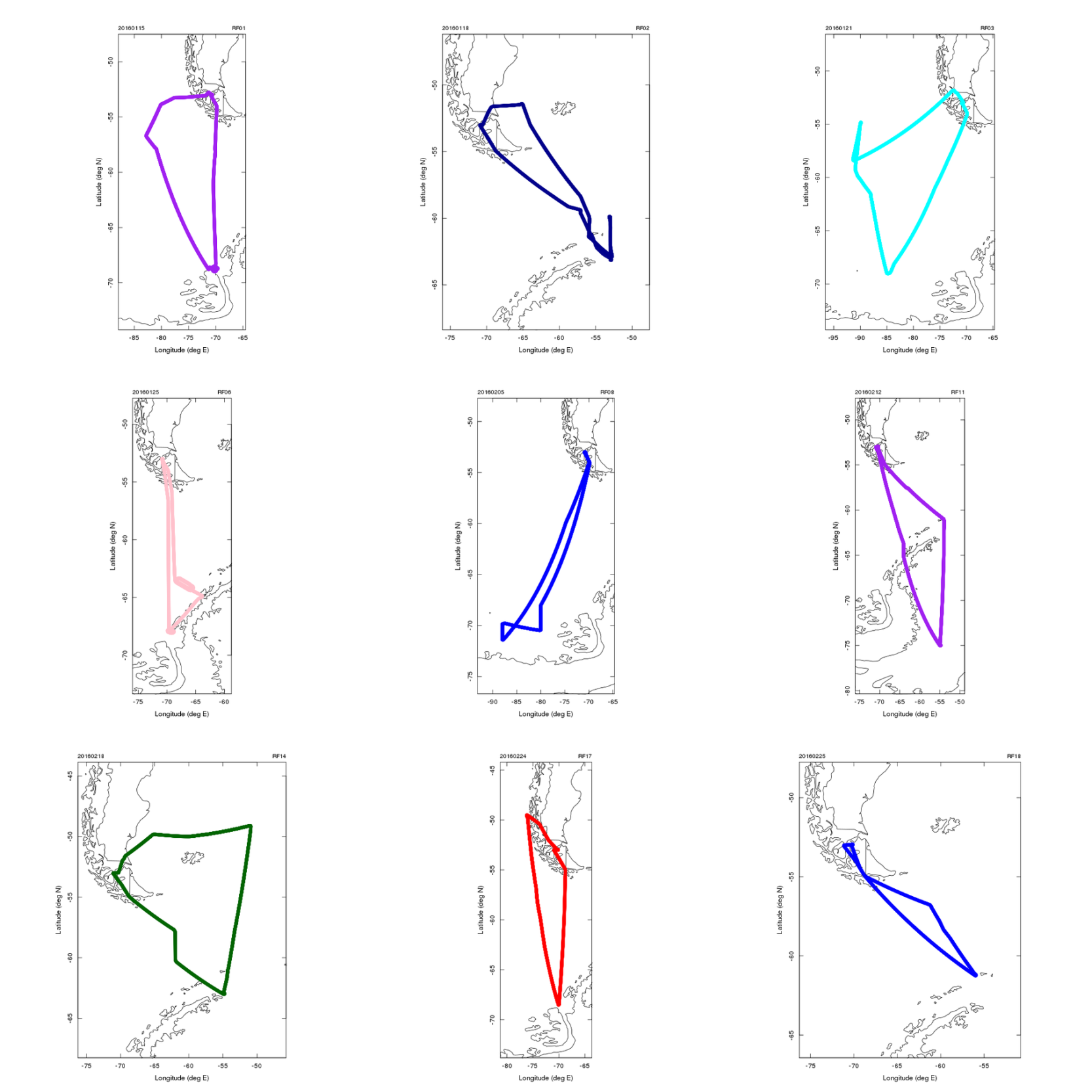 Individual Flights - tracks
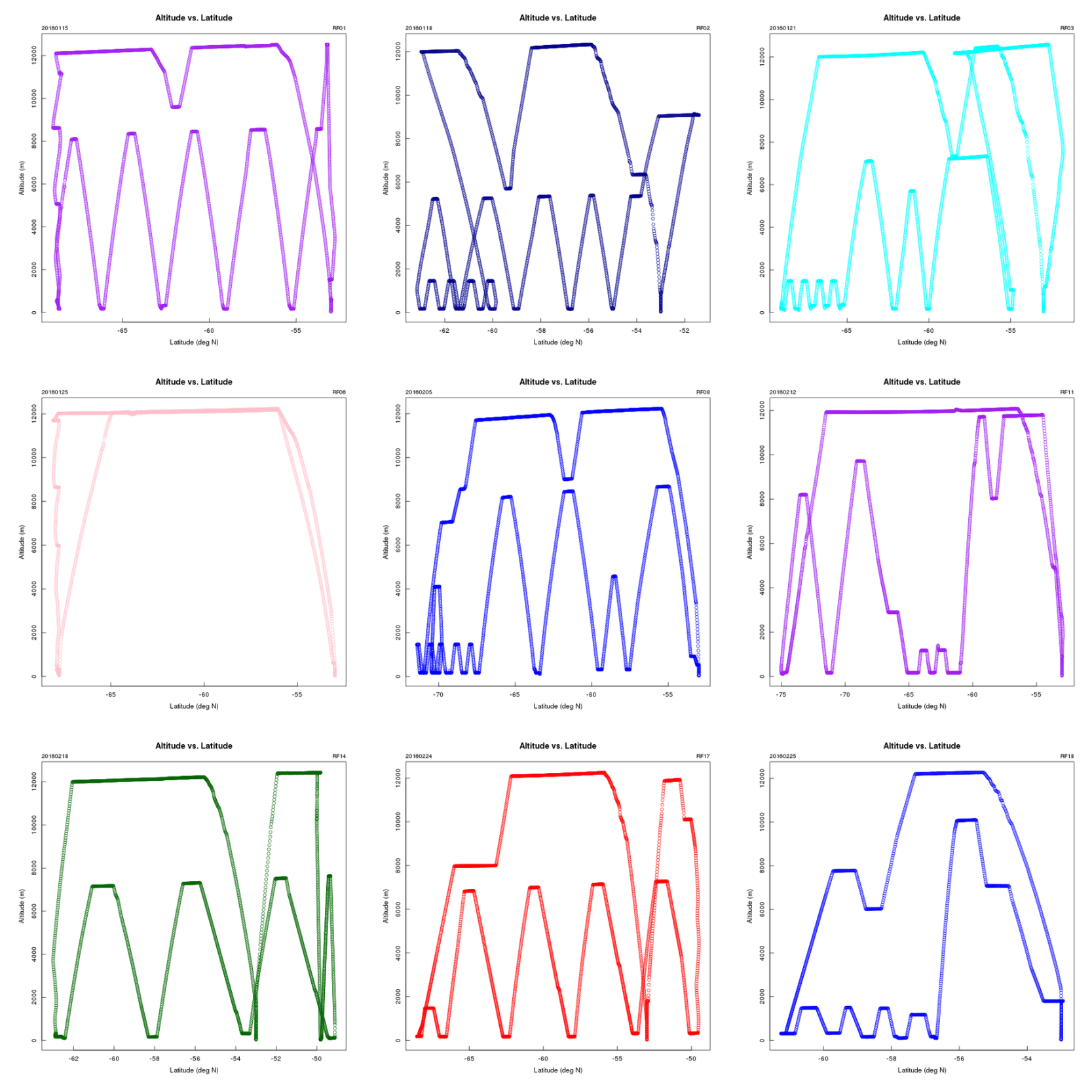 Individual Flights - profiles
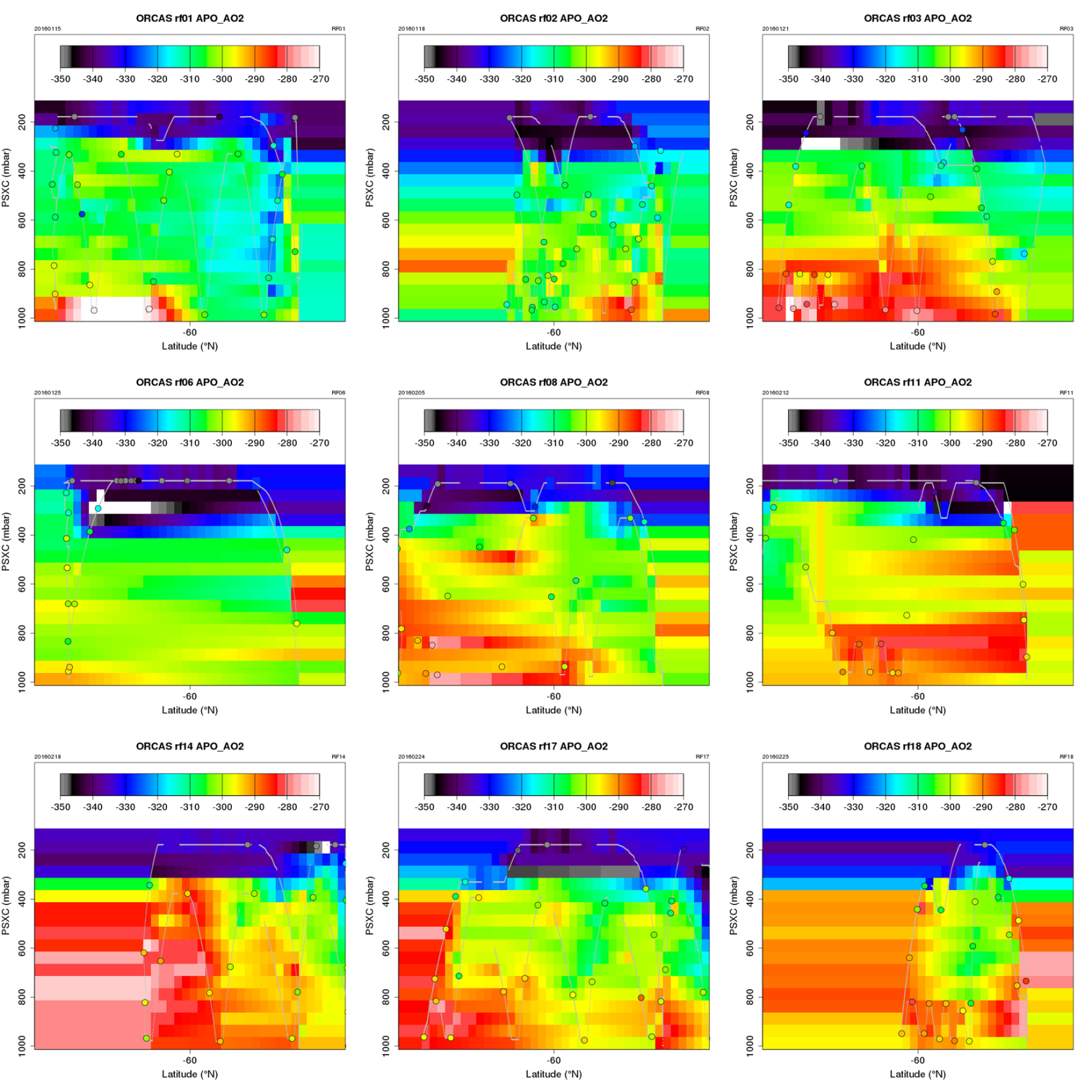 Individual Flights – APO cross-sections
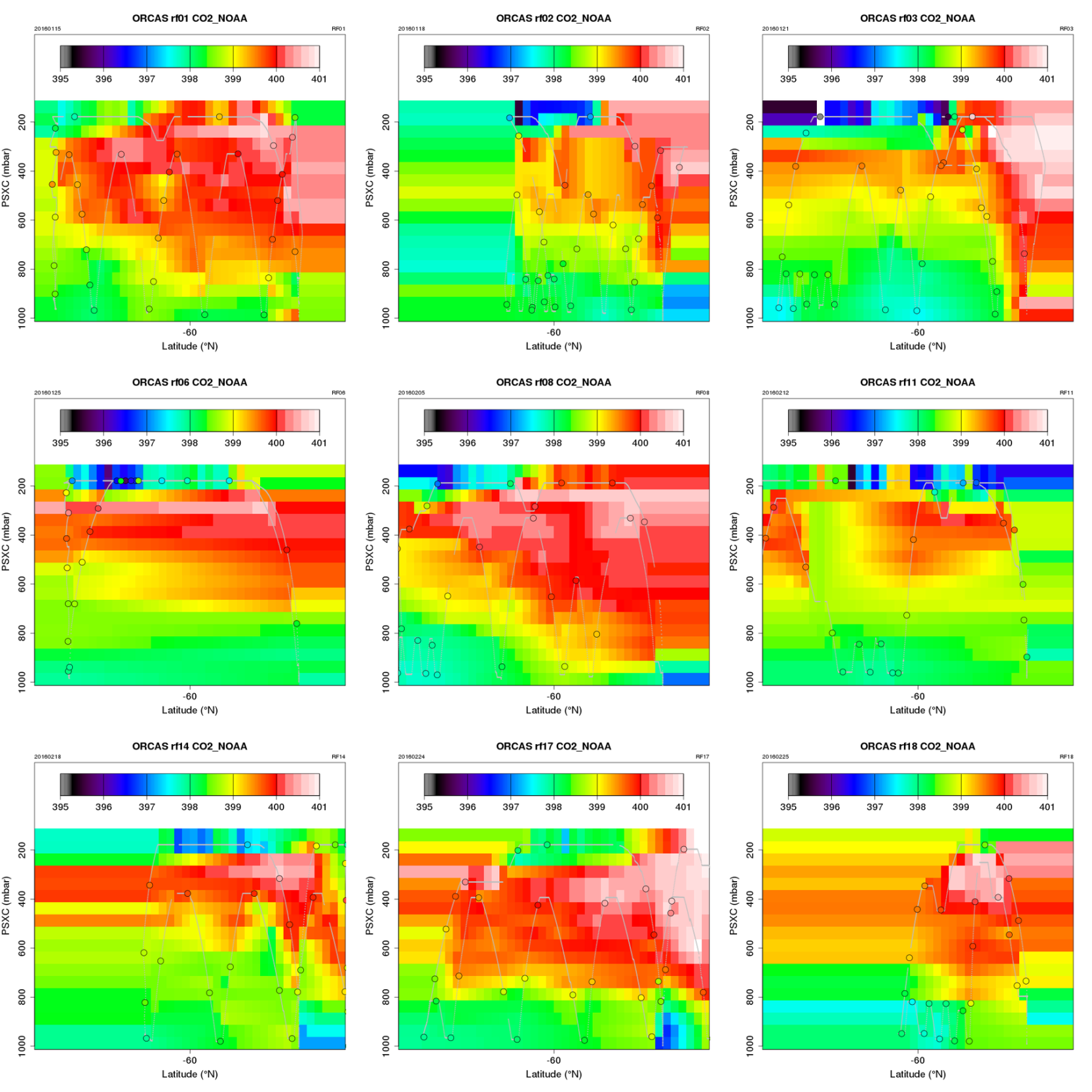 Individual Flights – CO2 cross sections
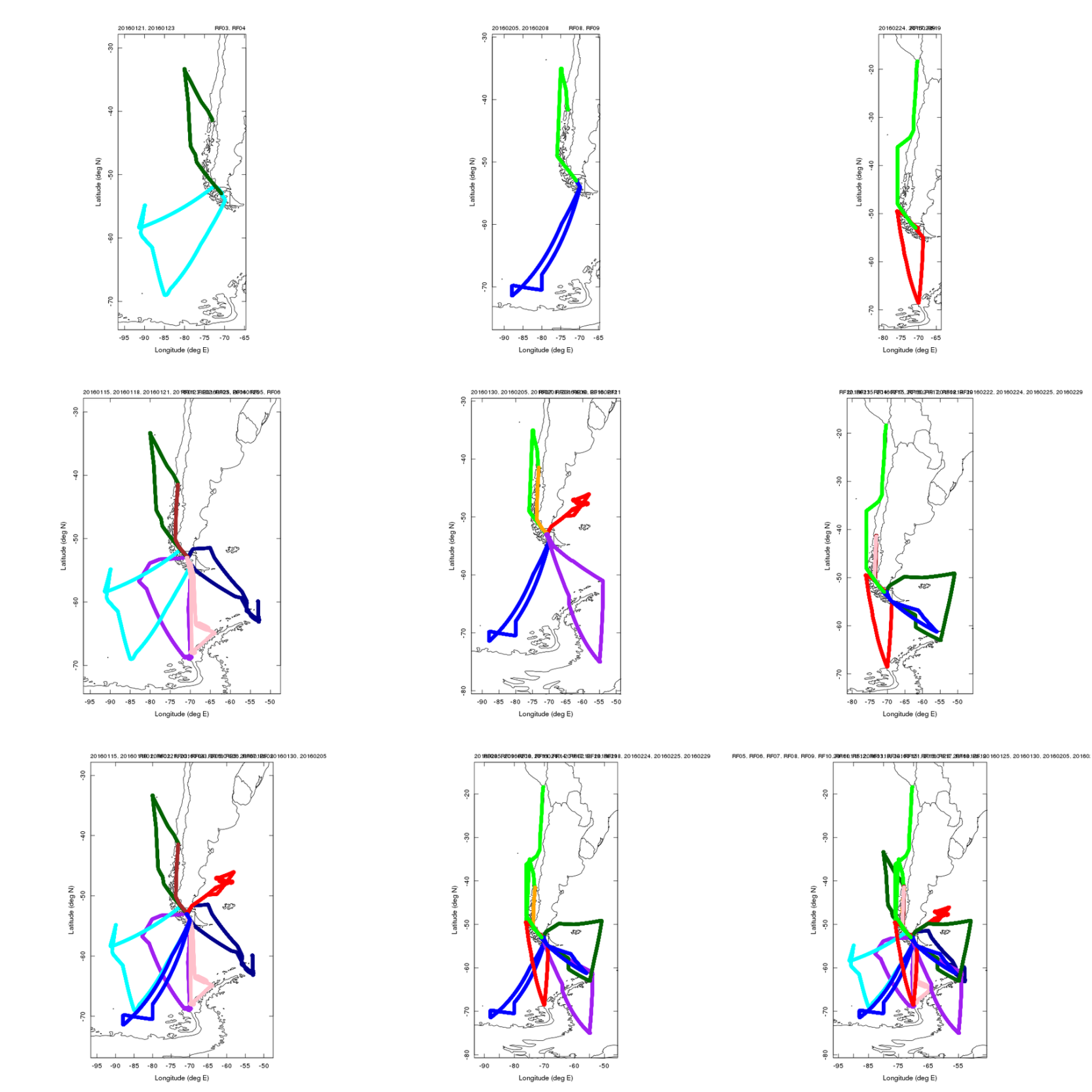 Combined Flights - tracks
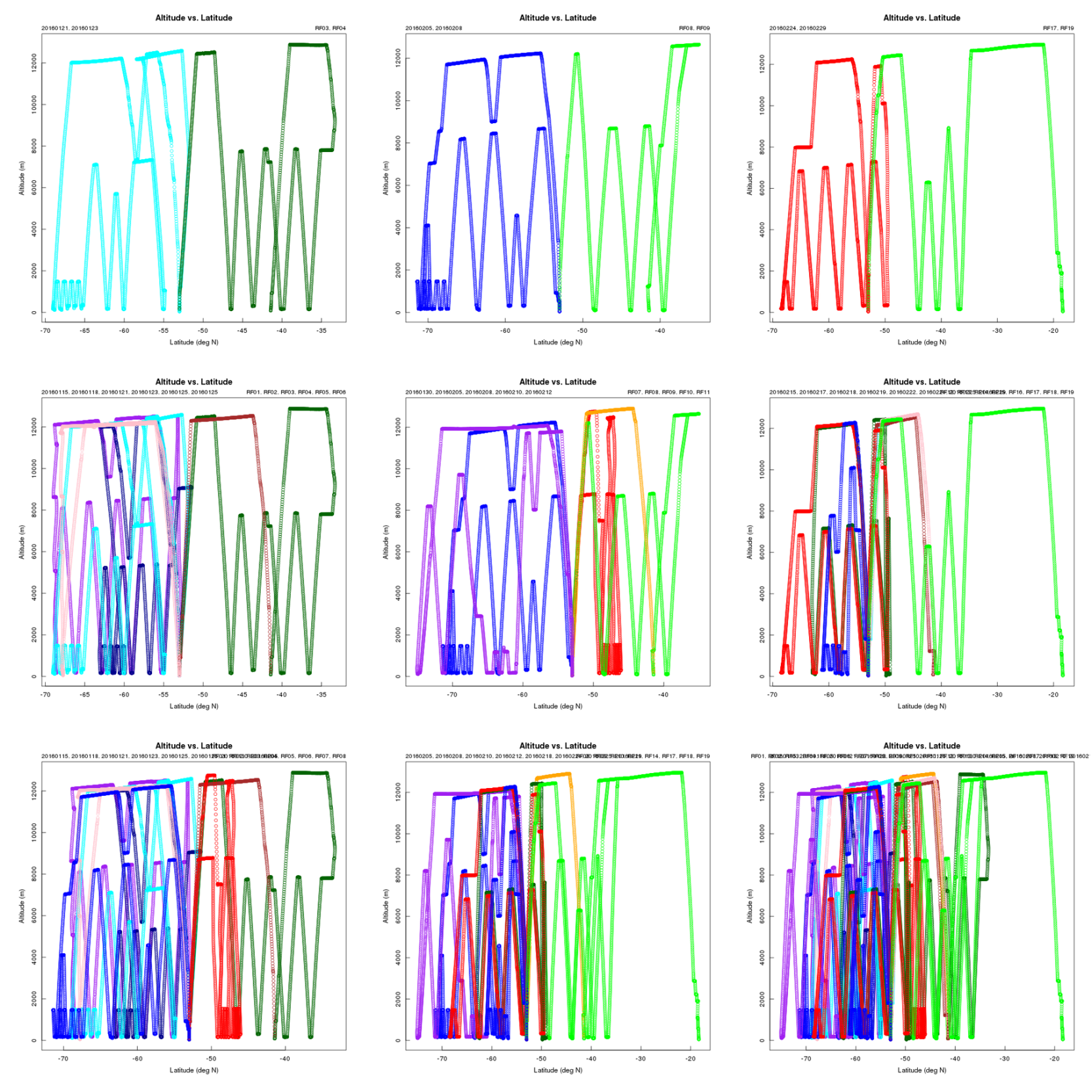 Combined Flights - profiles
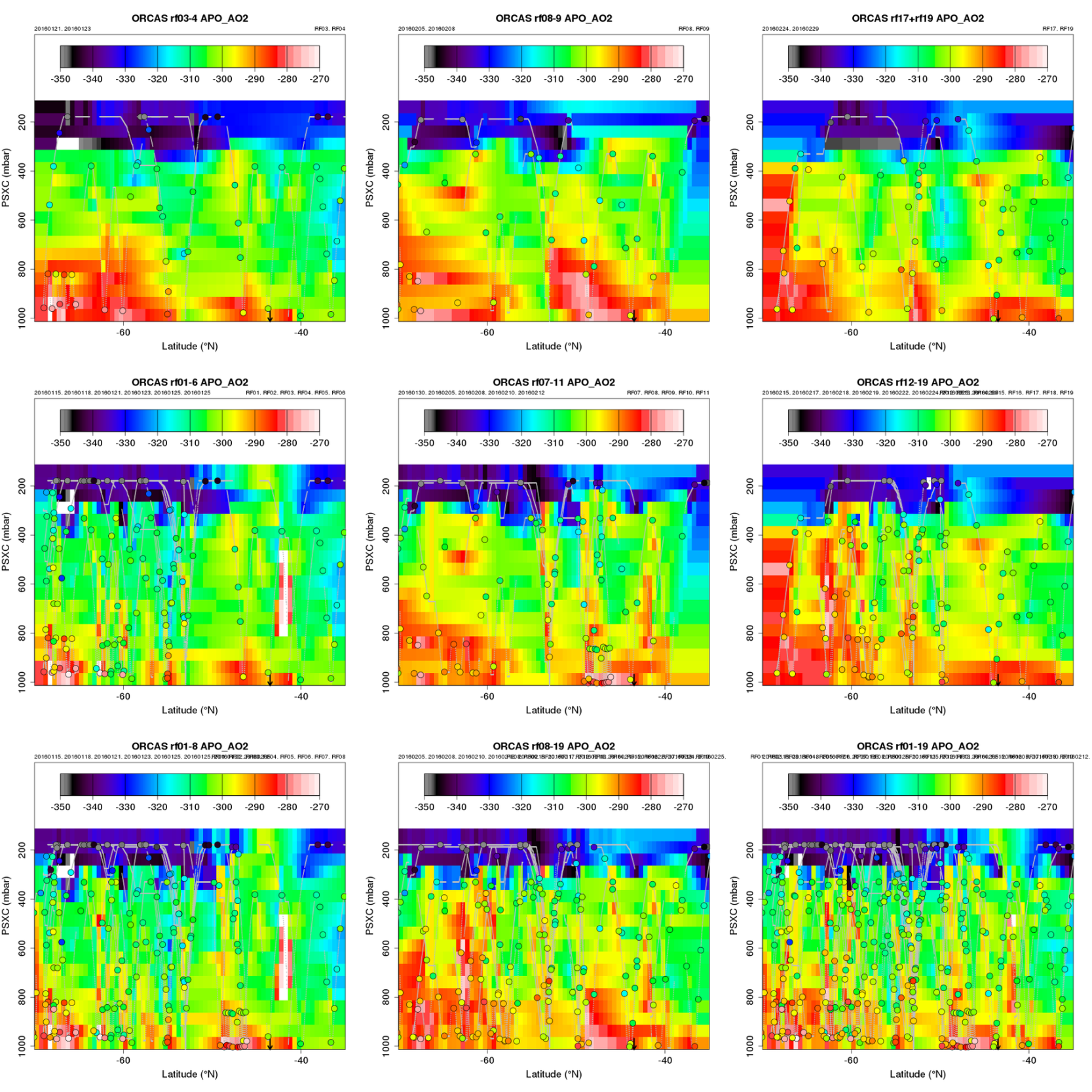 Combined Flights – APO cross sections
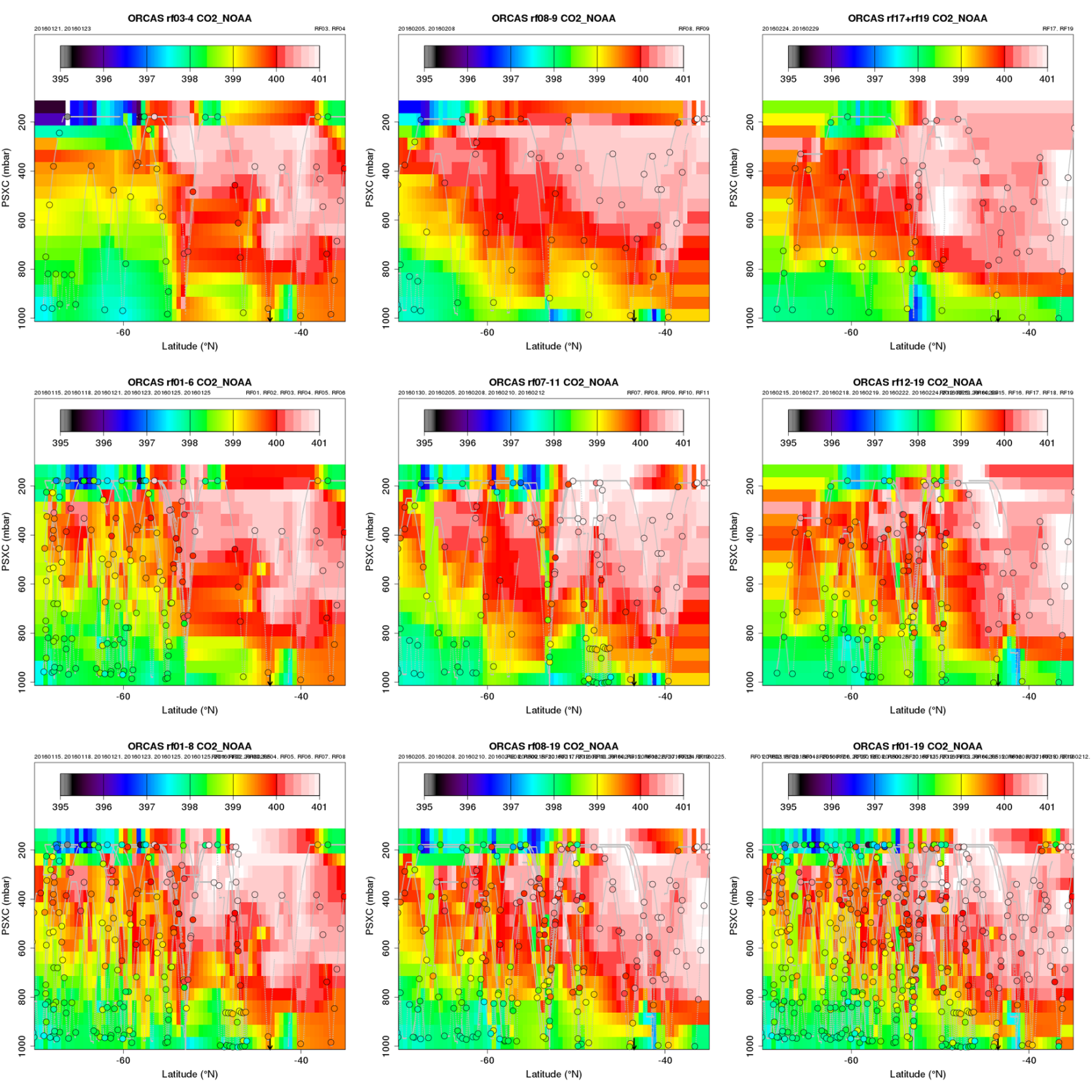 Combined Flights – CO2 cross sections
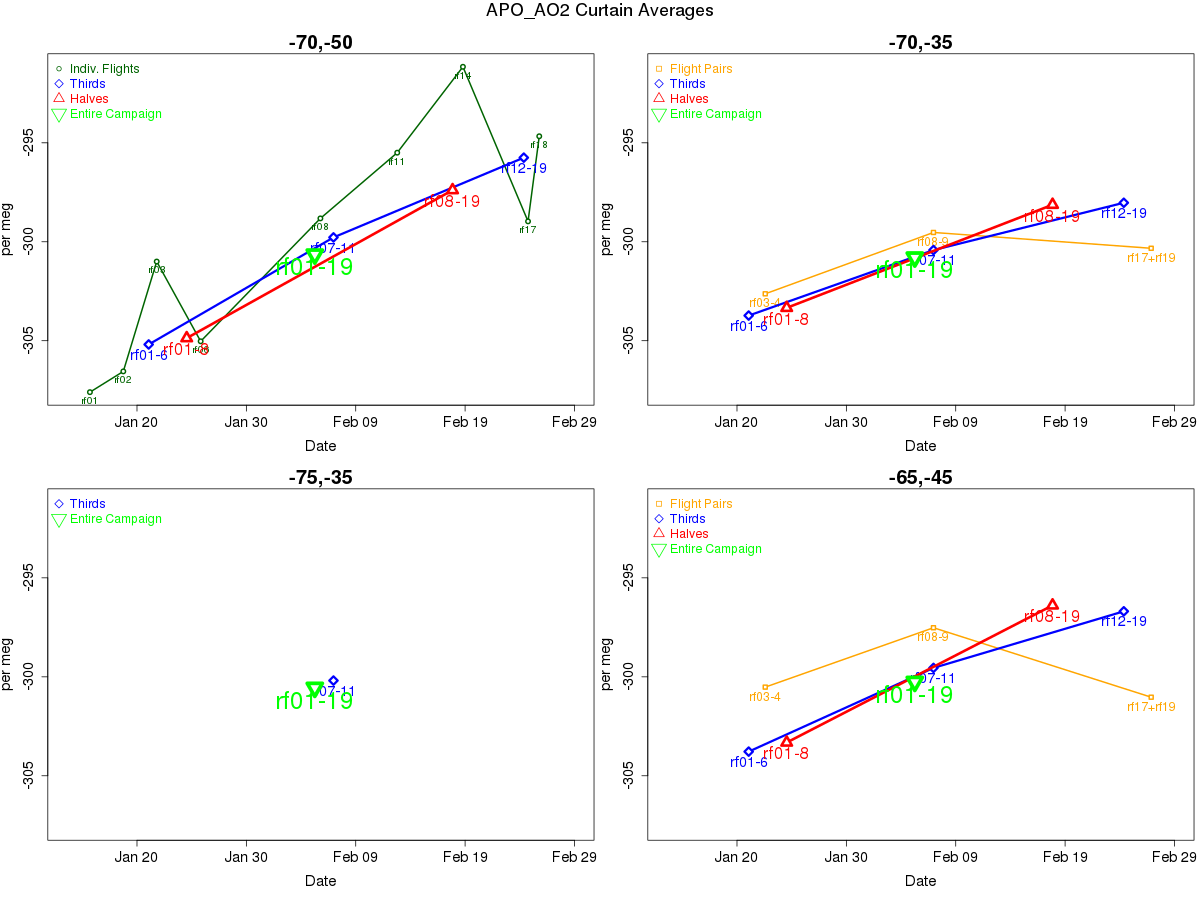 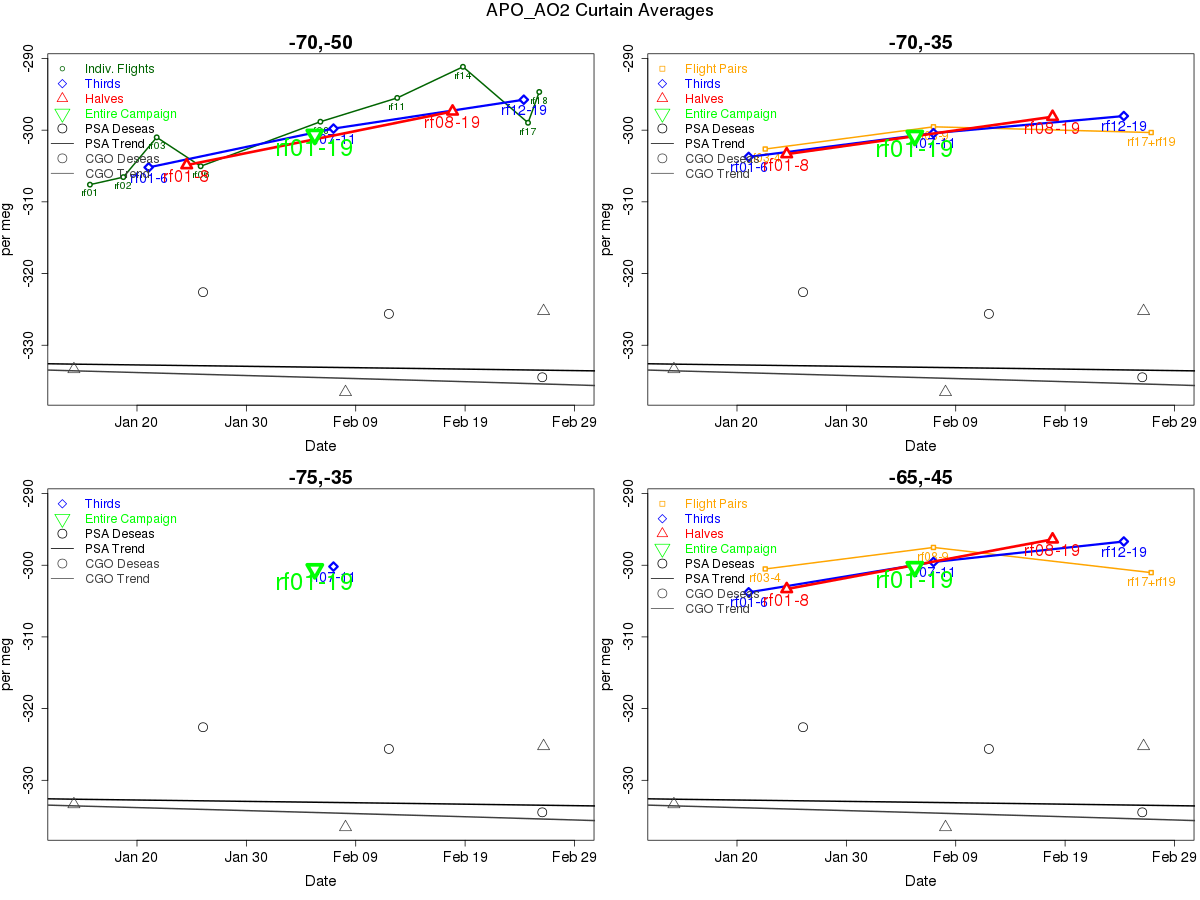 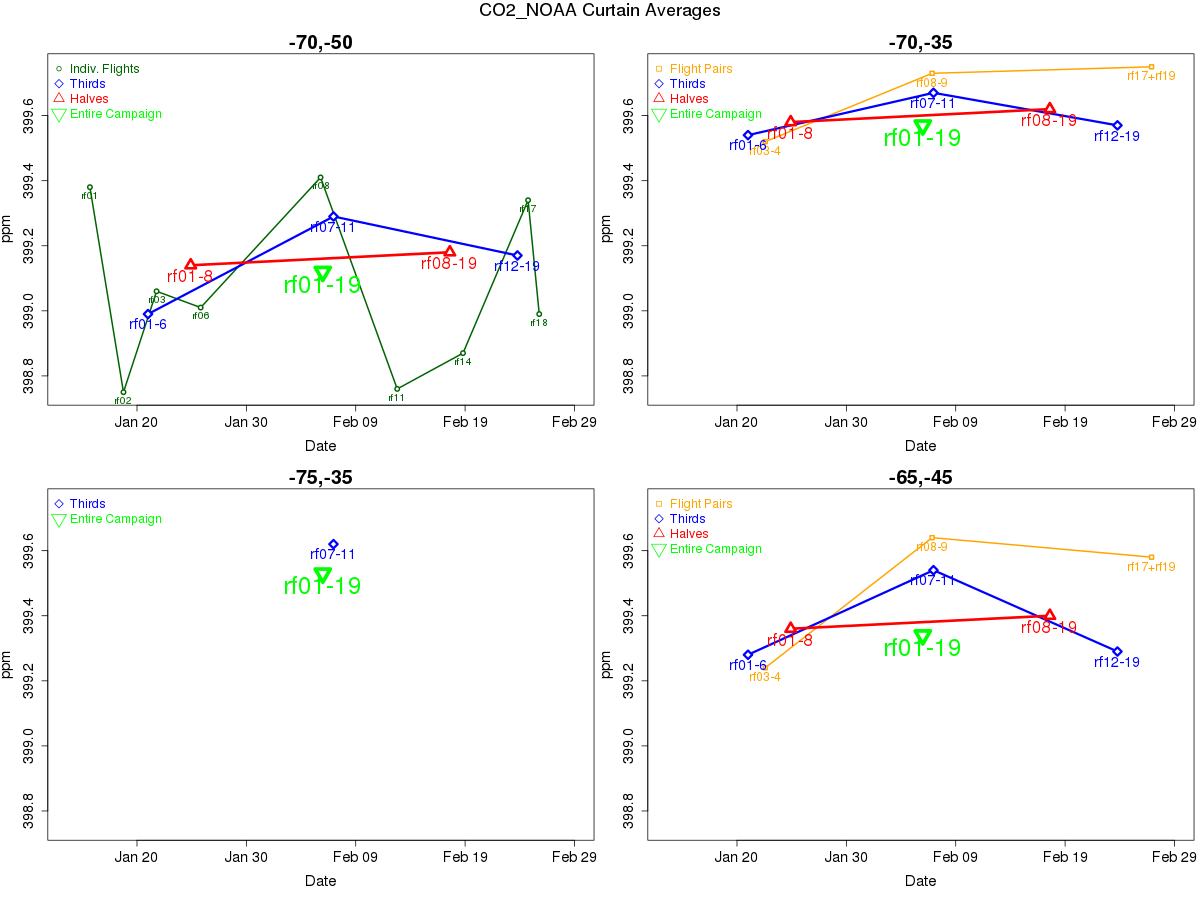 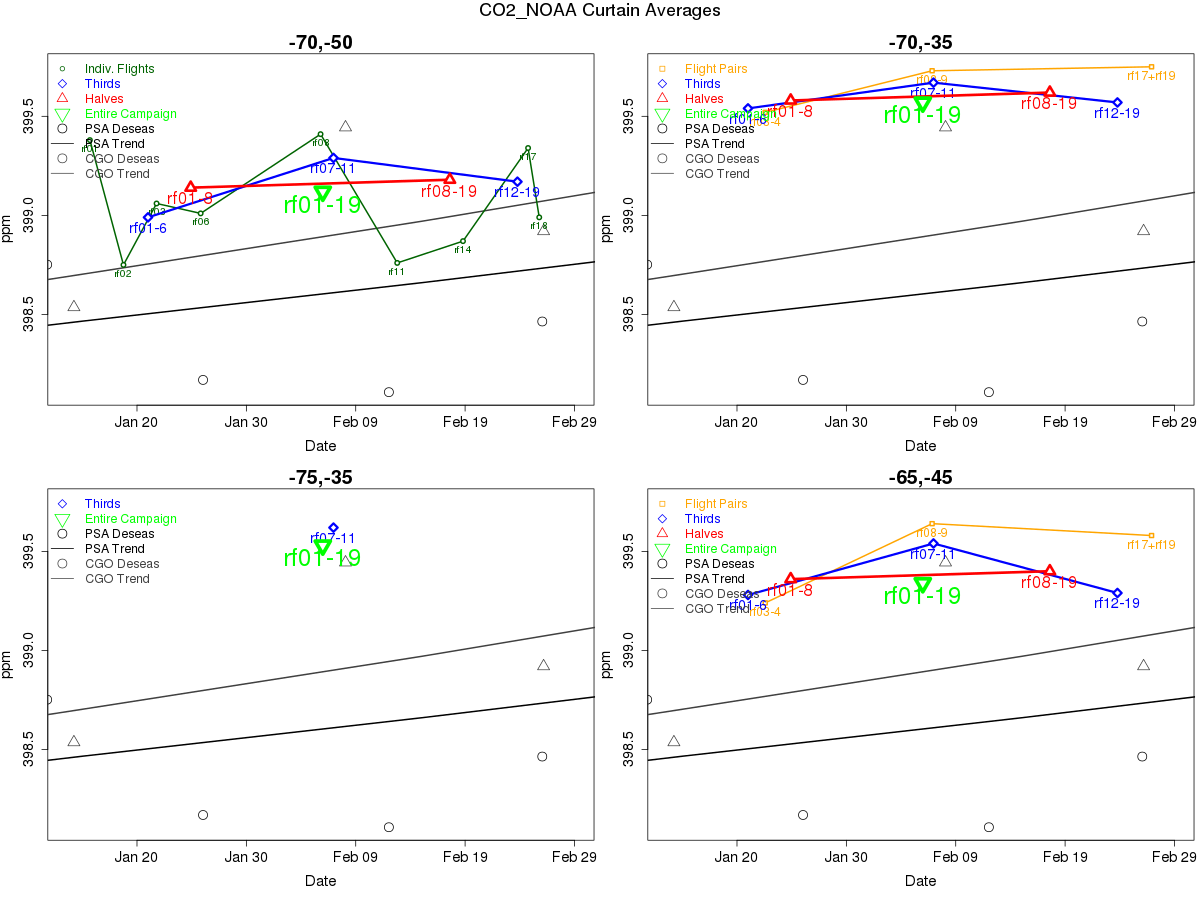 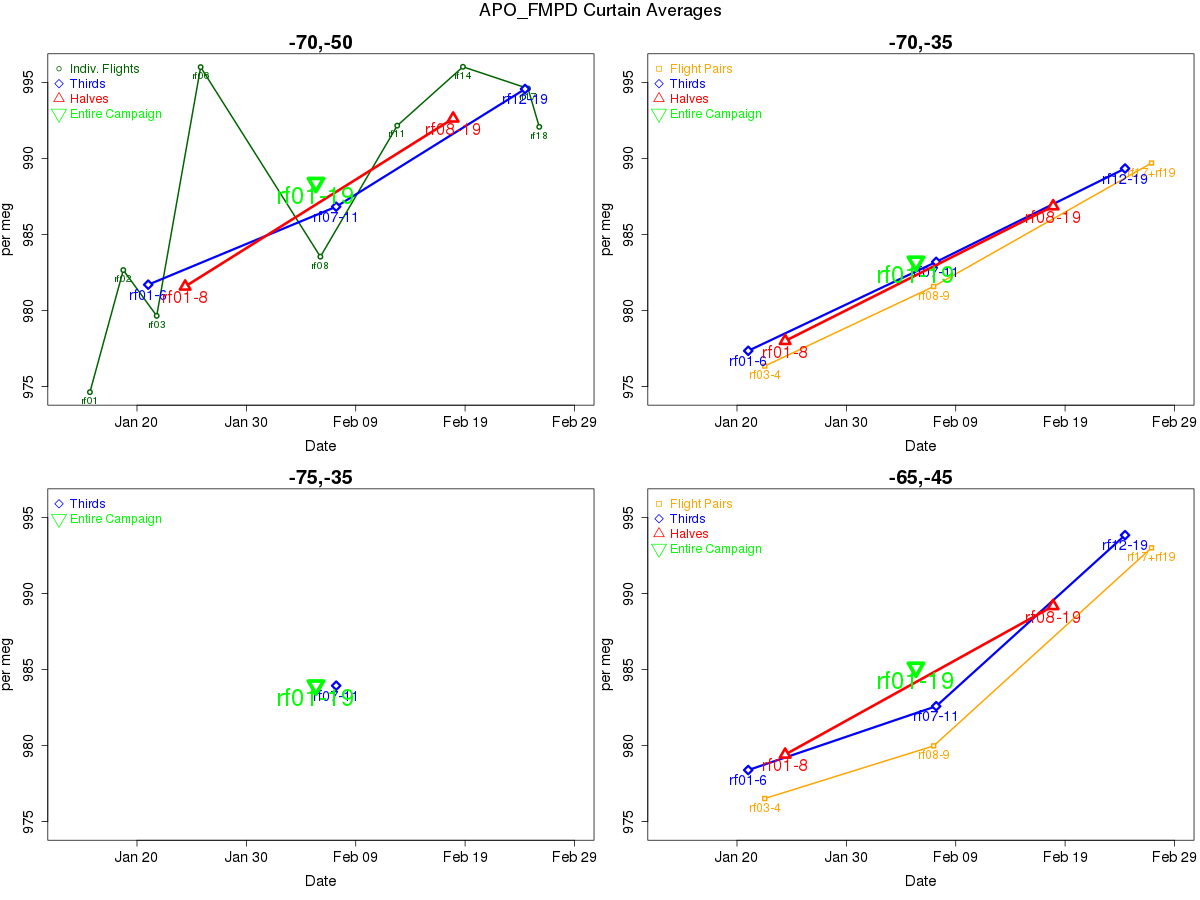 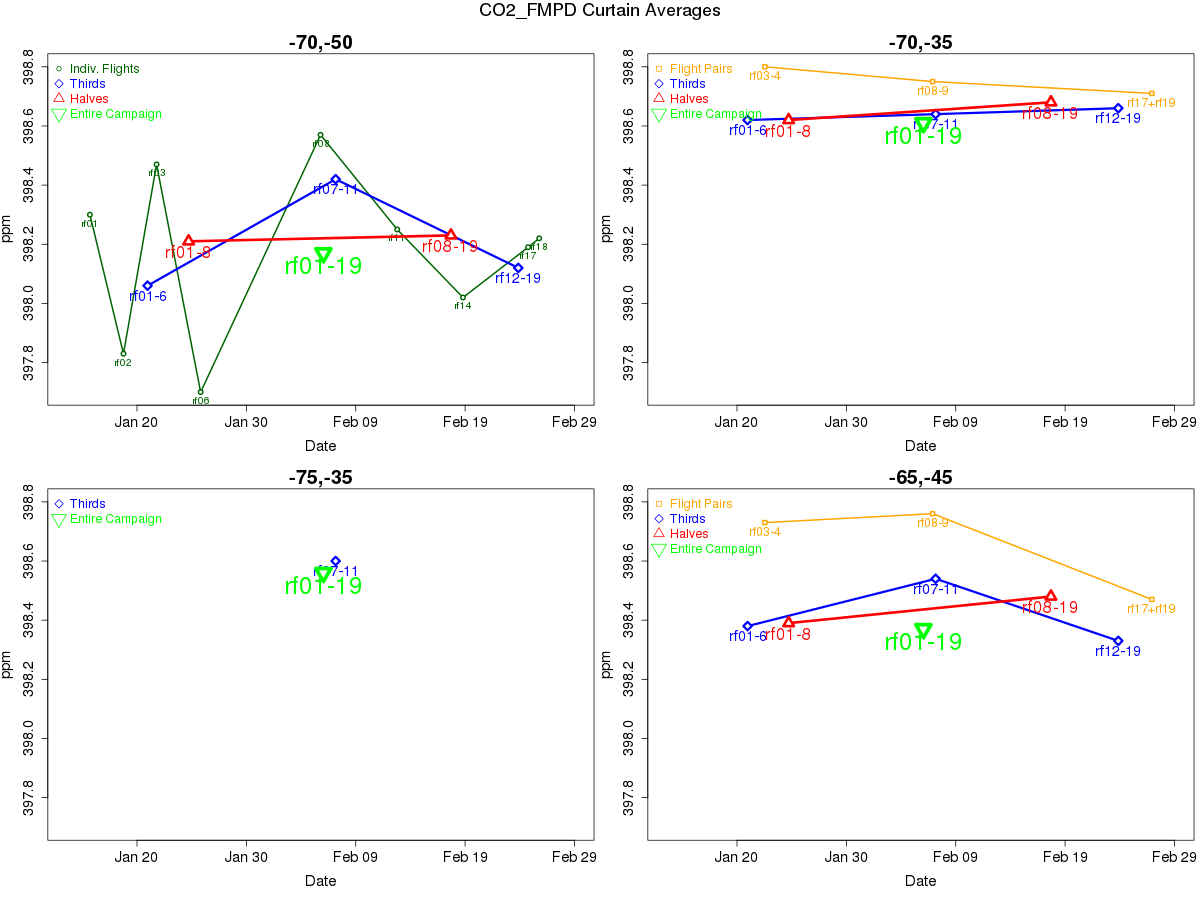 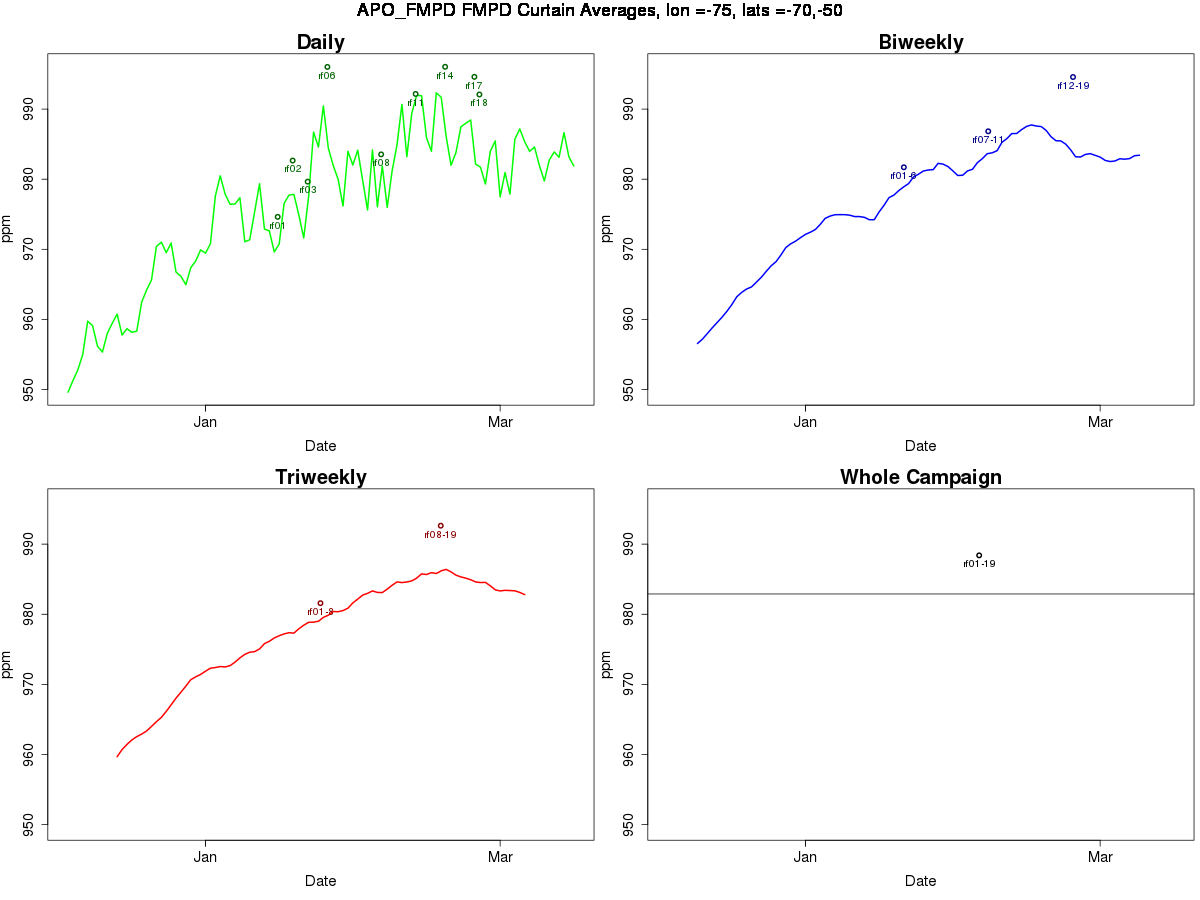 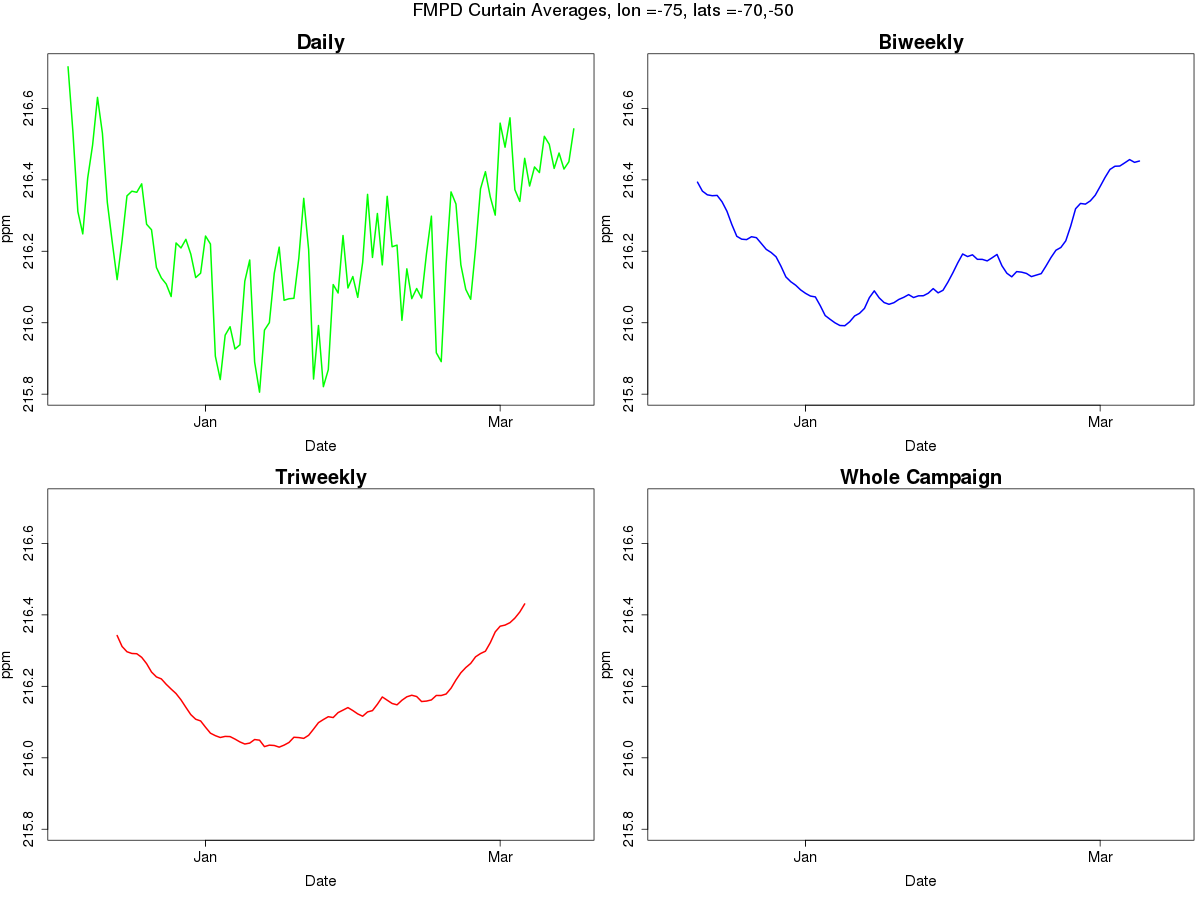 Curtain average preliminary conclusions, plans

O2 CAs look promising as large-scale constraint
CO2 has combined (complex) influences
Use actual surface pressure – resolve model offset?
Shorter box for CO2
Comparison to model zonal means, other lat cutoffs
Decide on lat range
Establish background reference
Using low latitude / high altitude ORCAS data as the reference
Using M-theta reduce synoptic variability?
Stacked boxes?
Use CA trend alone?
Whole campaign O2:CO2 ratio from lat/alt bin averages
O2
CO2
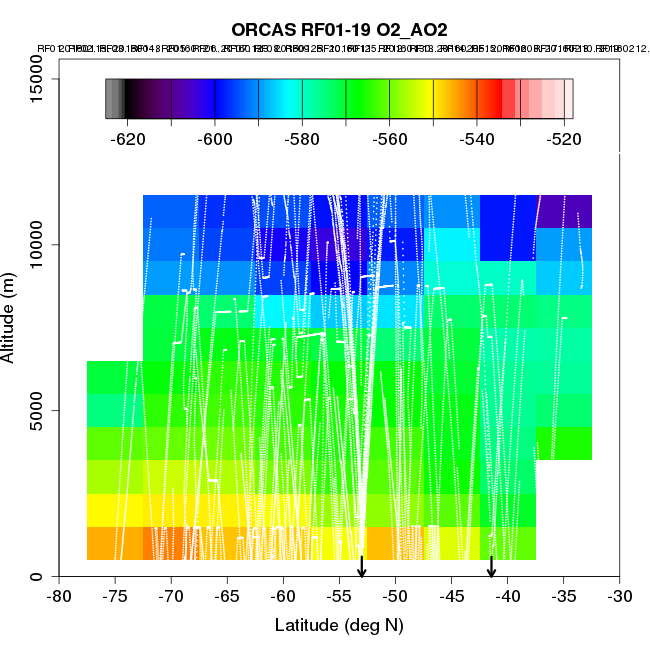 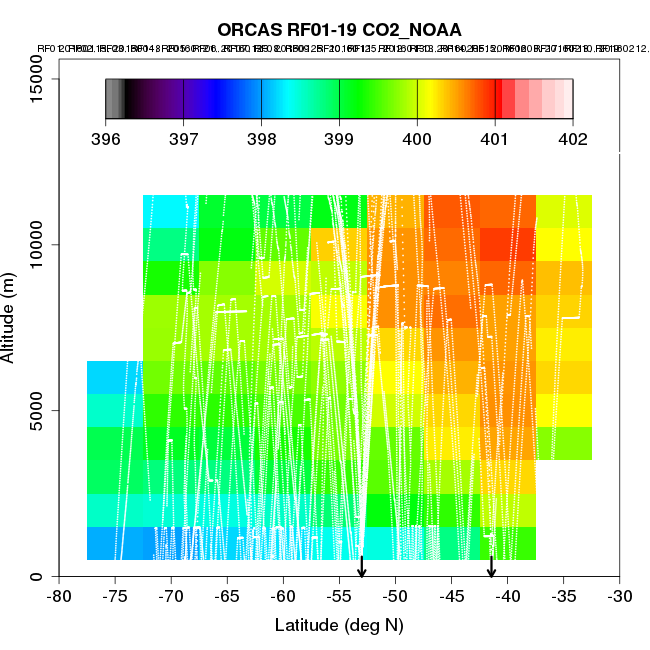 per meg
ppm
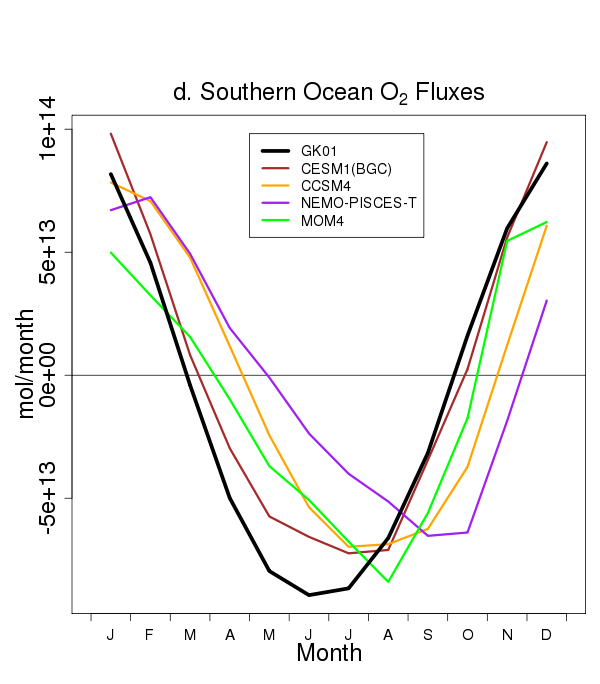 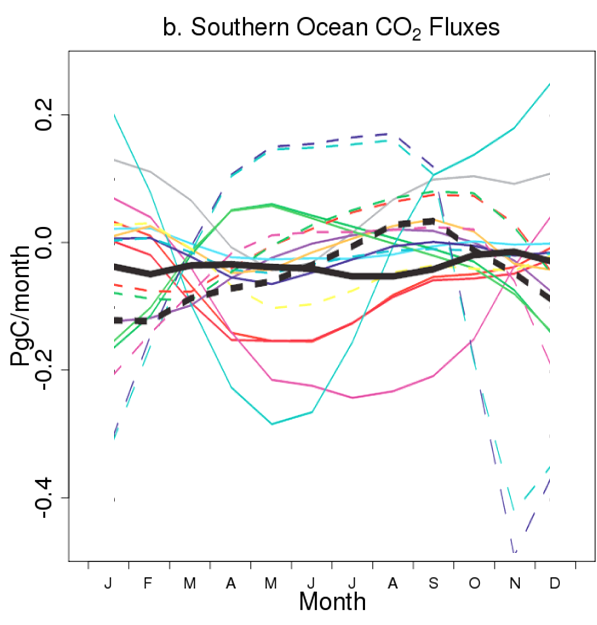 Seasonal CO2 and O2 forcings
CO2
Annual CO2 flux 
~ -0.4 PgC/yr
O2
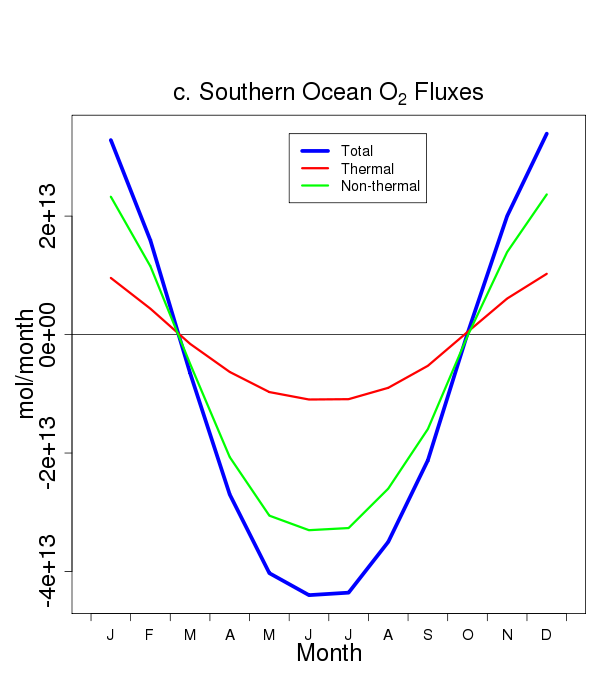 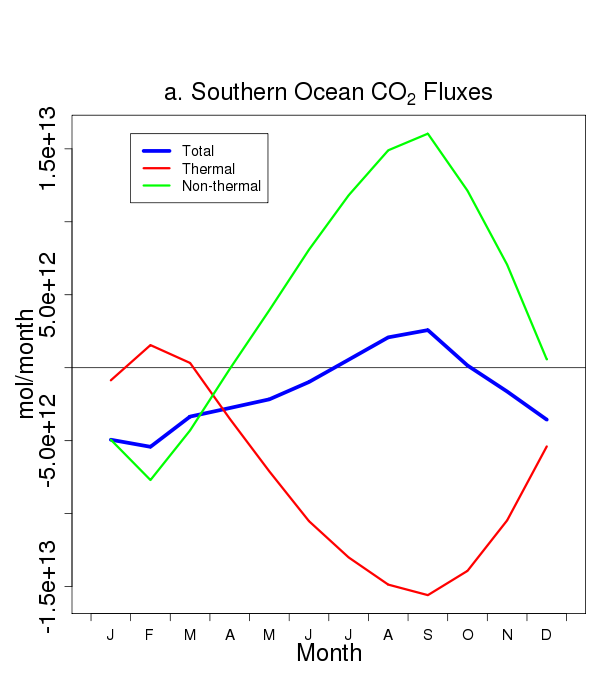 Models:            Anav et al., J.Clim., 2013
Obs:         dash = Takahashi  et al. DSR, 2009
M. Long, S. Doney, C. Le Quéré, J. Dunne
      black = Garcia and Keeling, JGR 2001
O2
CO2
Total (obs)
Thermal (SST, Q)
Non-thermal
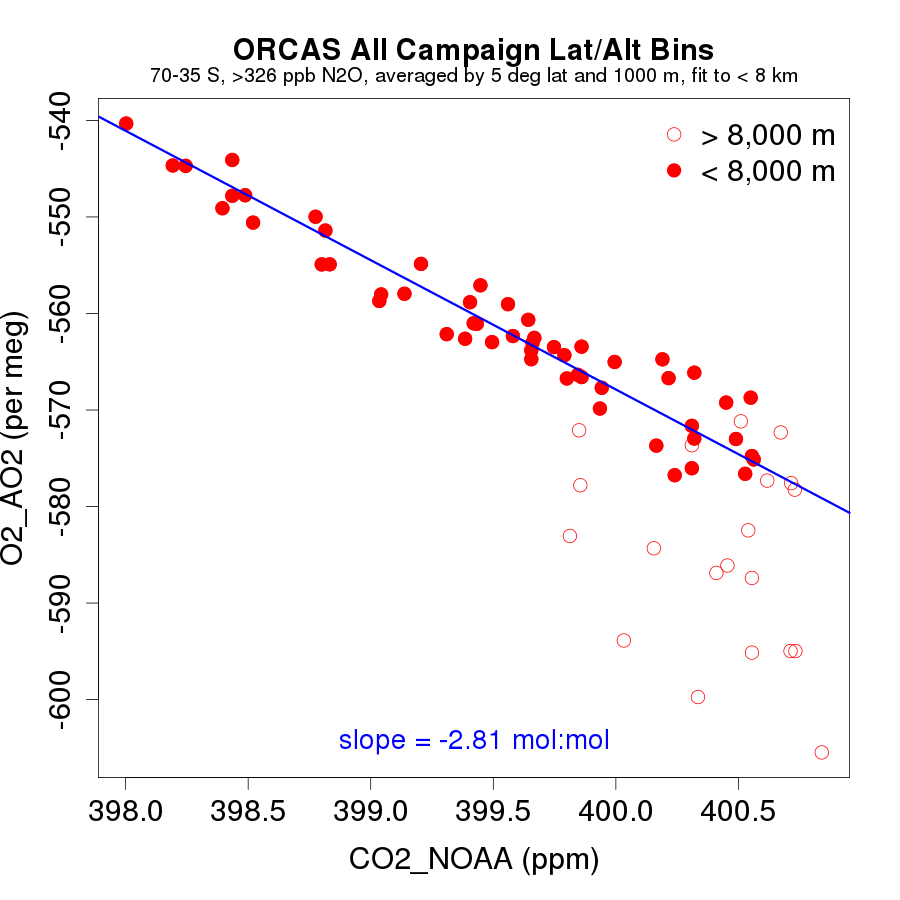 Observed – Total O2 vs. CO2
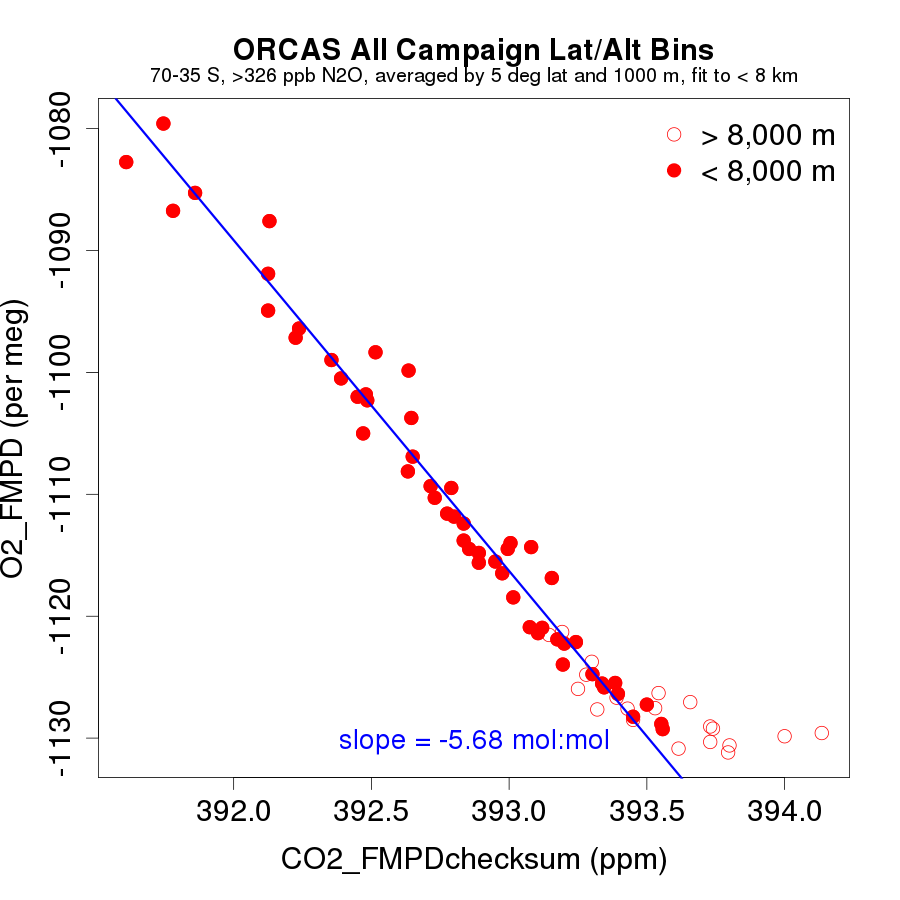 Modeled – Total O2 vs. CO2
Figure replaced (and this note added) after talk: CO2 components do not add to total because on non-linear advection in CAM – resolution currently under investigation –  for now, using sum of FF, LND, and OCN components (“FMPDchecksum”) in place of total.
ORCAS whole campaign comparisons to CESM-FMPD
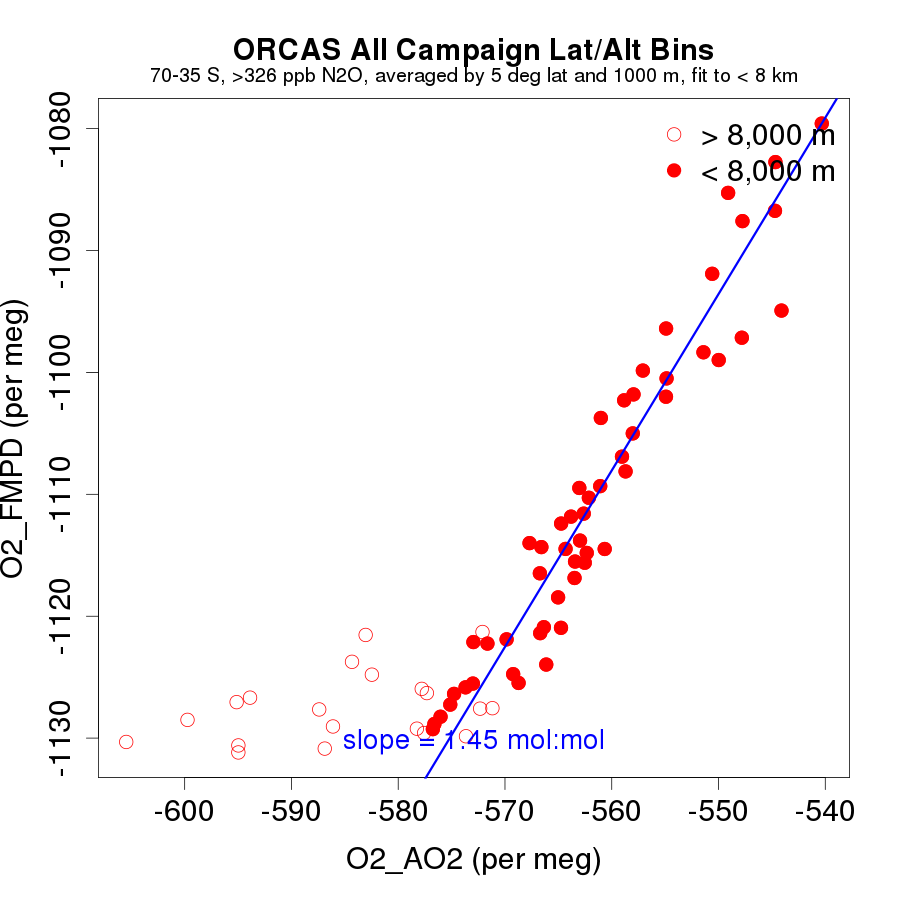 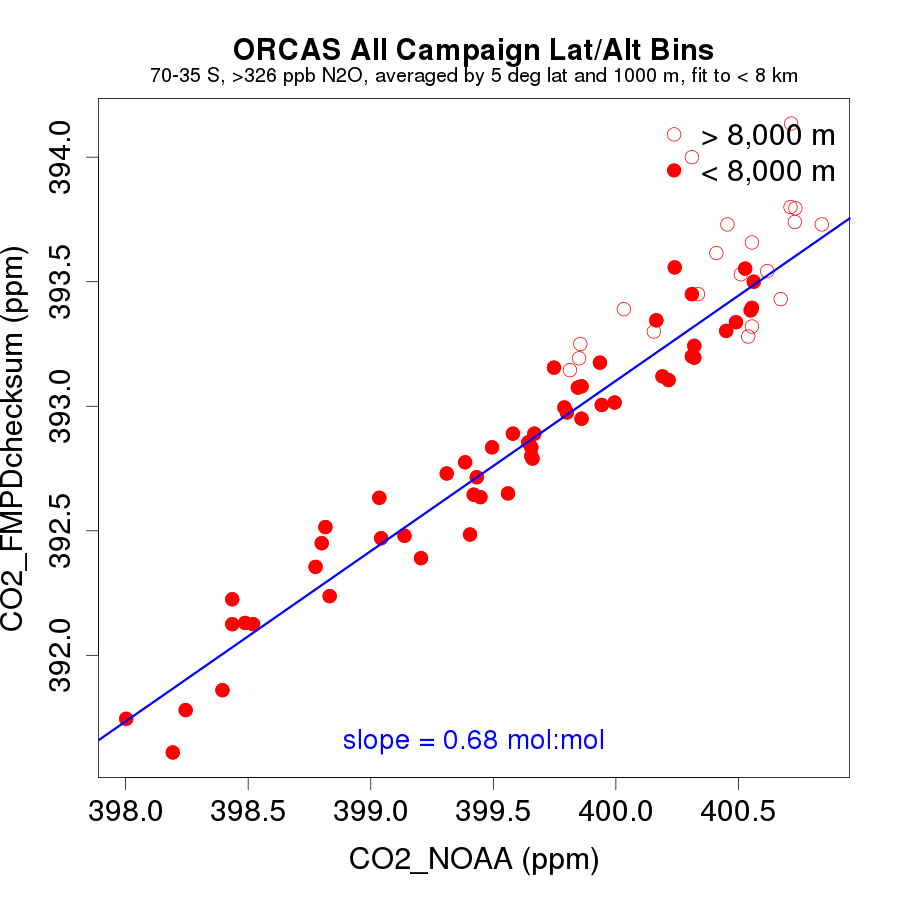 O2
CO2
Figure replaced (and this note added) after talk: CO2 components do not add to total because on non-linear advection in CAM – resolution currently under investigation –  for now, using sum of FF, LND, and OCN components (“FMPDchecksum”) in place of total.
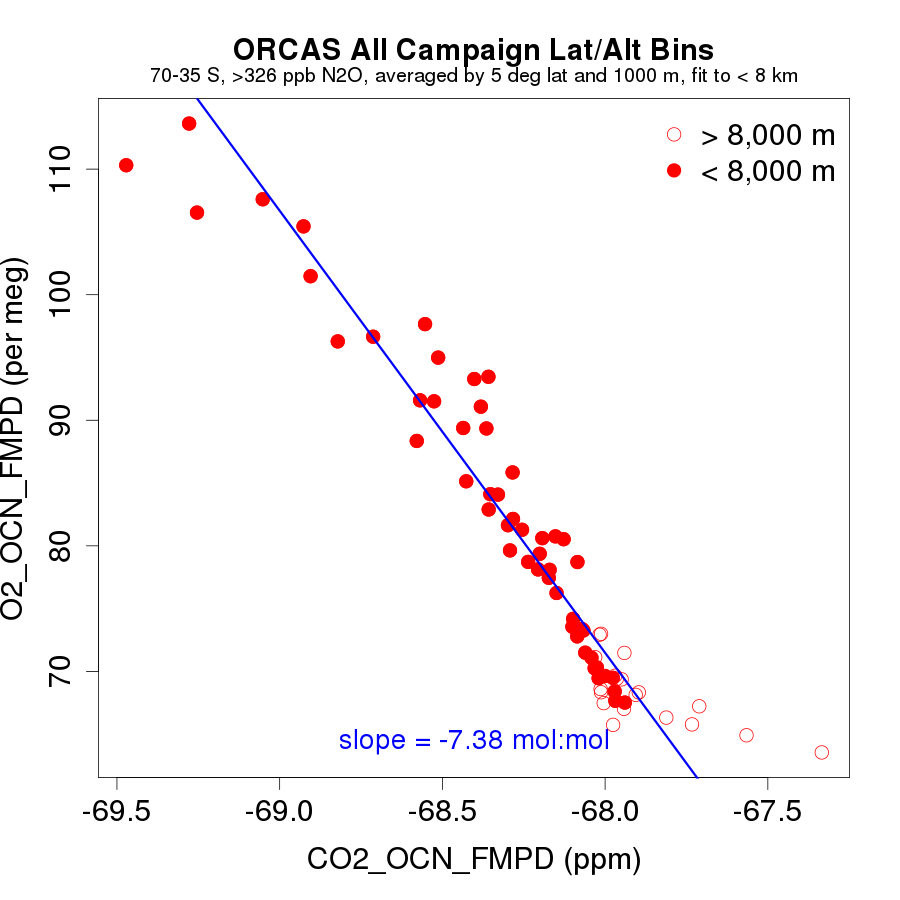 Modeled – Ocean O2 vs. CO2
Modeled – Land and Fossil O2 vs. CO2
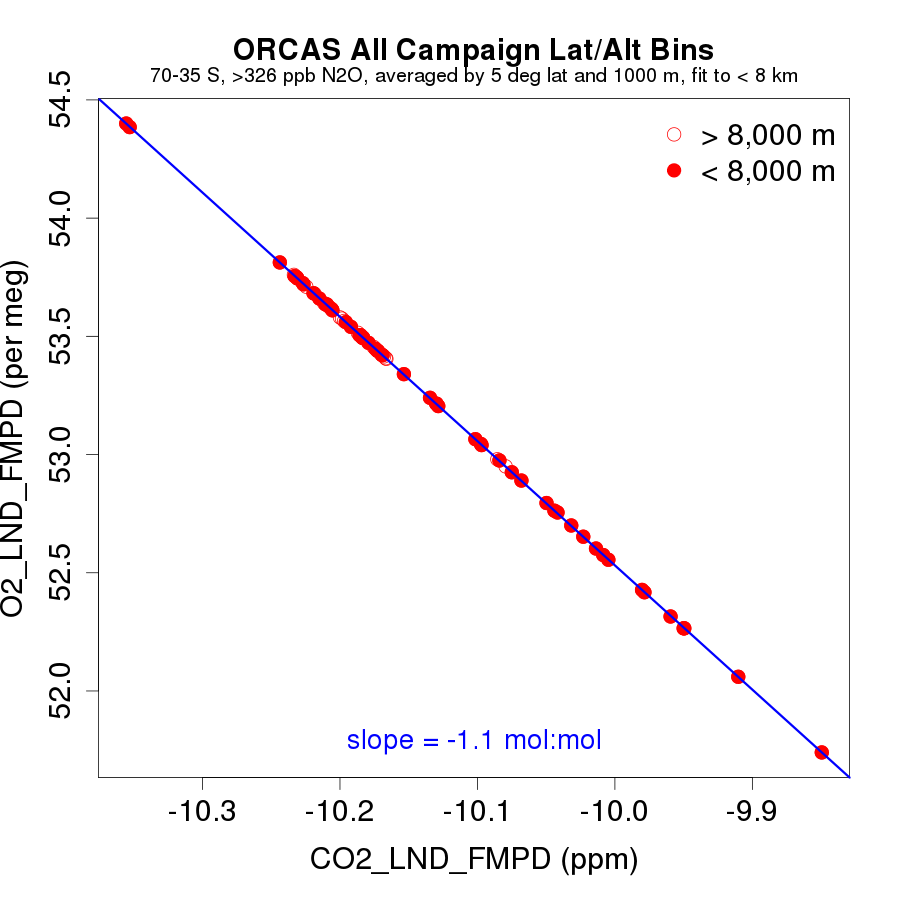 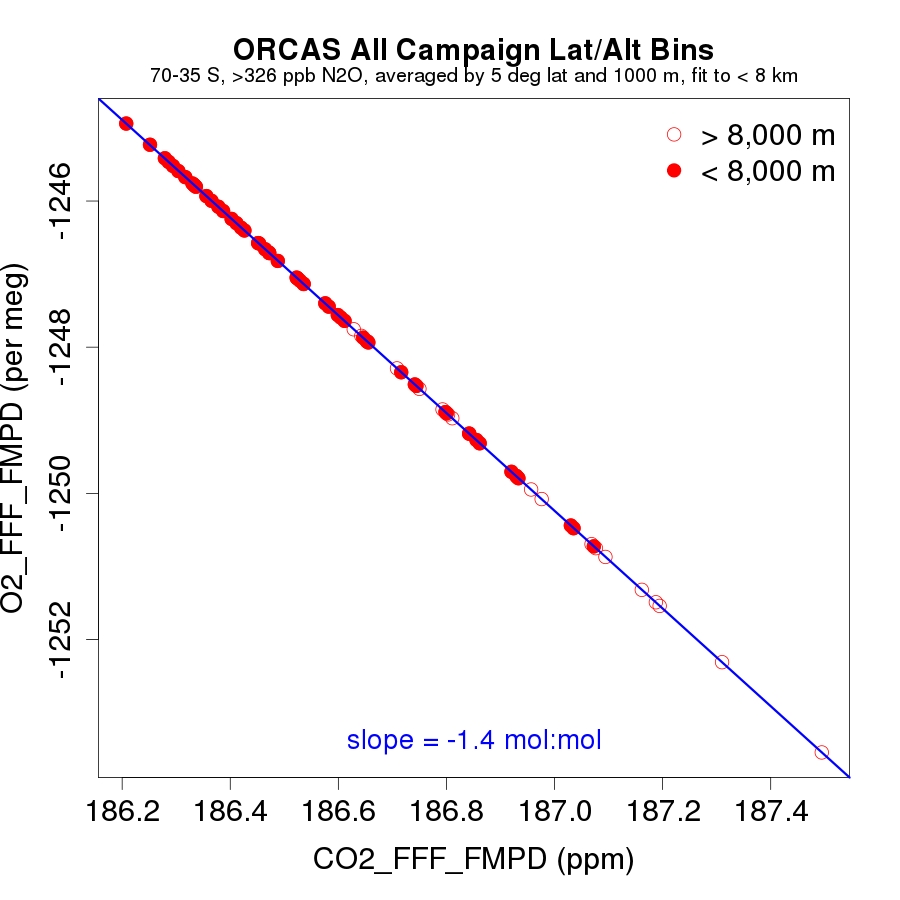 Table (and this note) added after talk: CO2 components do not add to total because on non-linear advection in CAM – resolution currently under investigation –  for now, using sum of FF, LND, and OCN components (“FMPDchecksum”) in place of total.
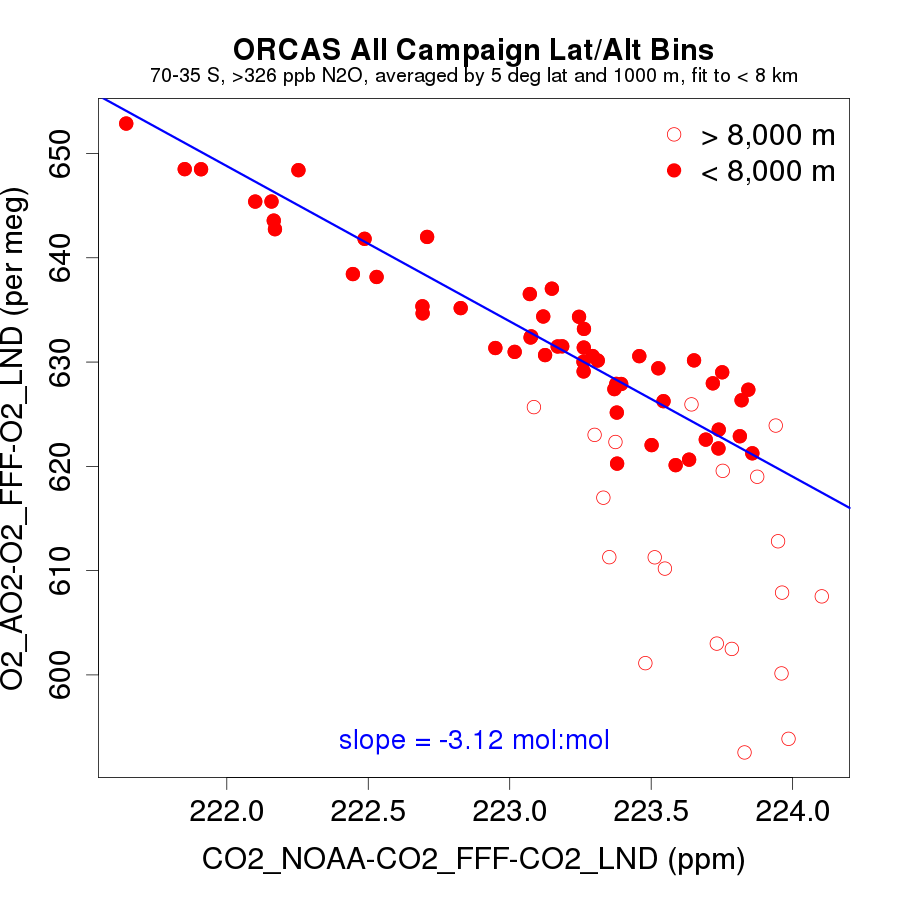 Observed and Modeled – Ocean O2 vs. CO2
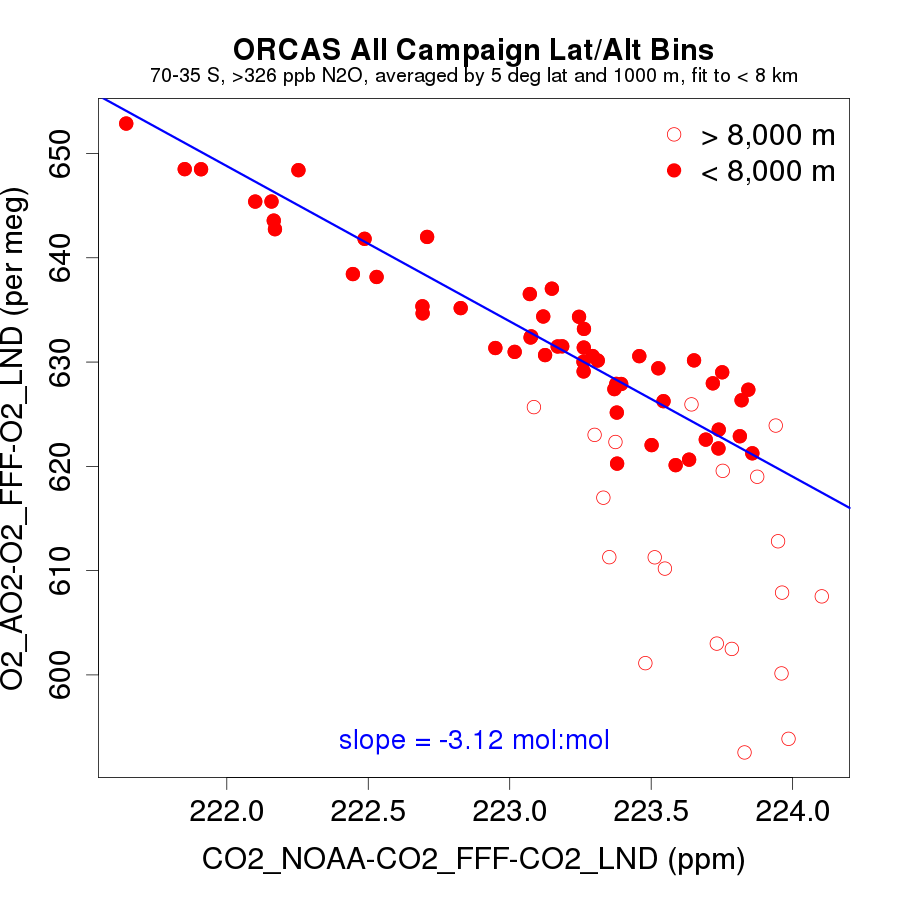 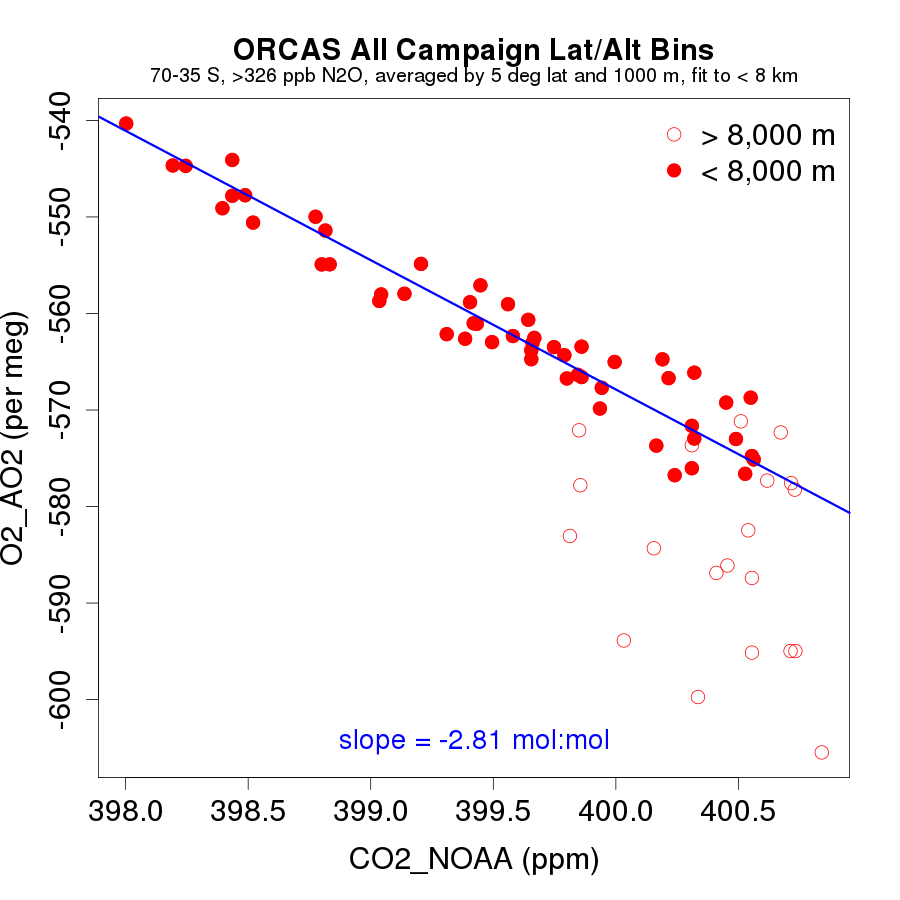 Observed and Modeled – Ocean
Observed – Total
-0.3 (11%)
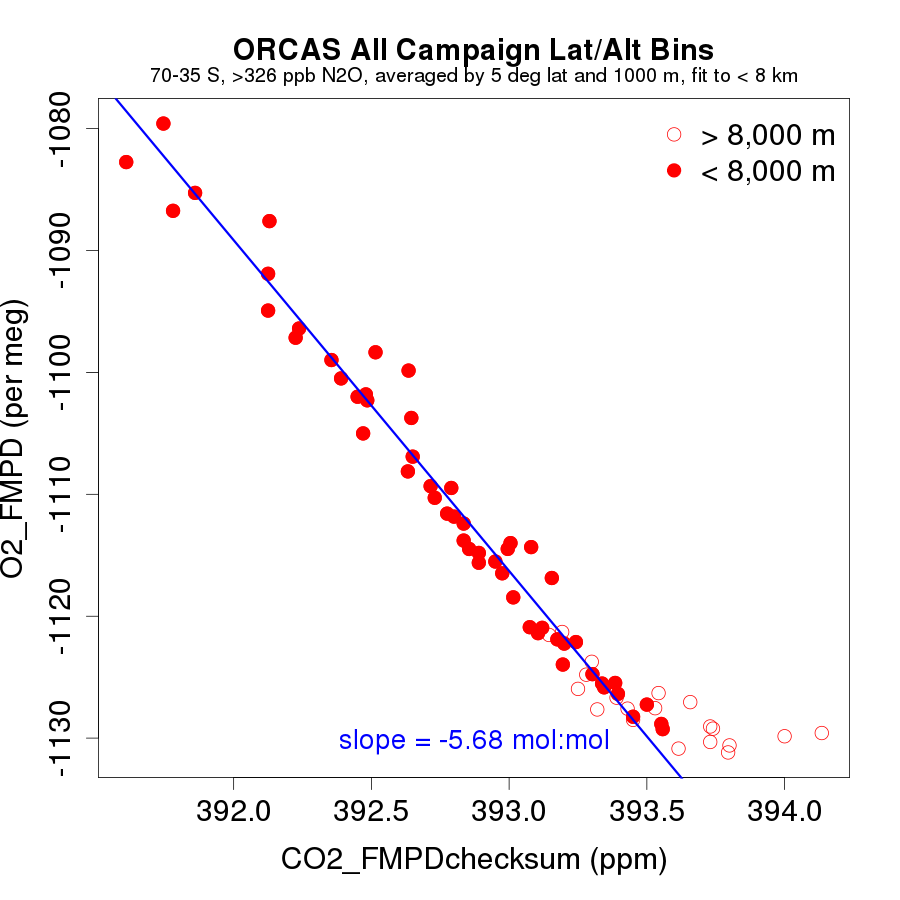 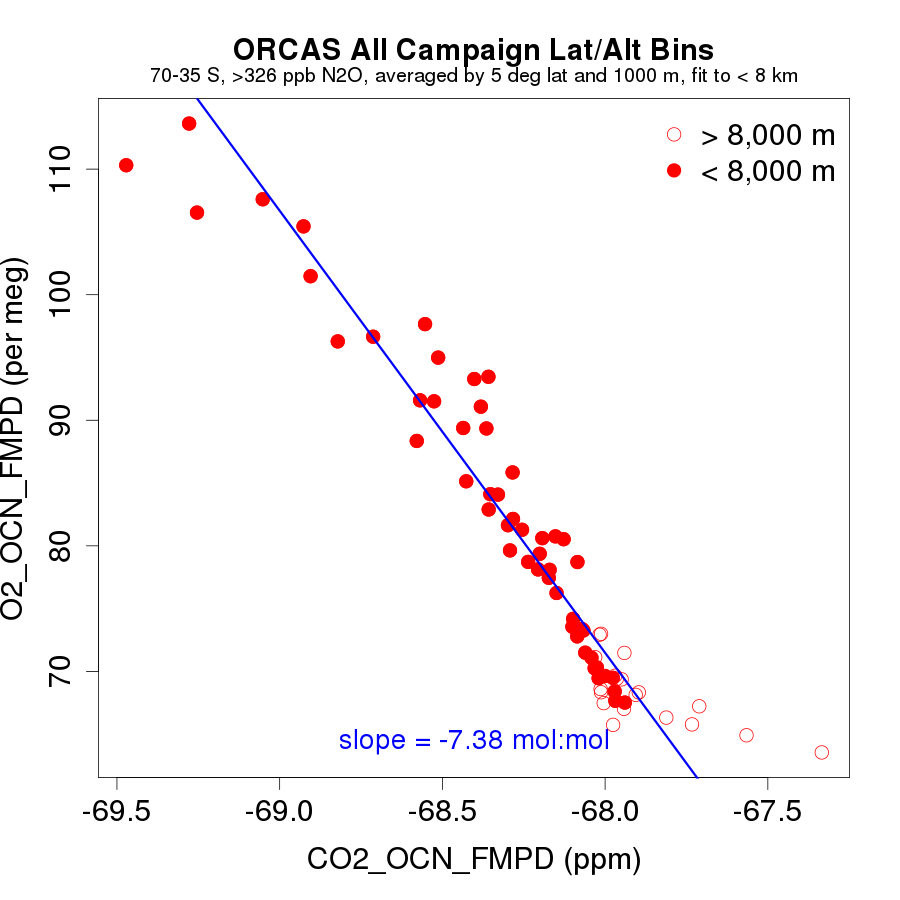 Modeled – Total
Modeled – Ocean
-1.7 (30%)
see notes on prev slides re:checksum
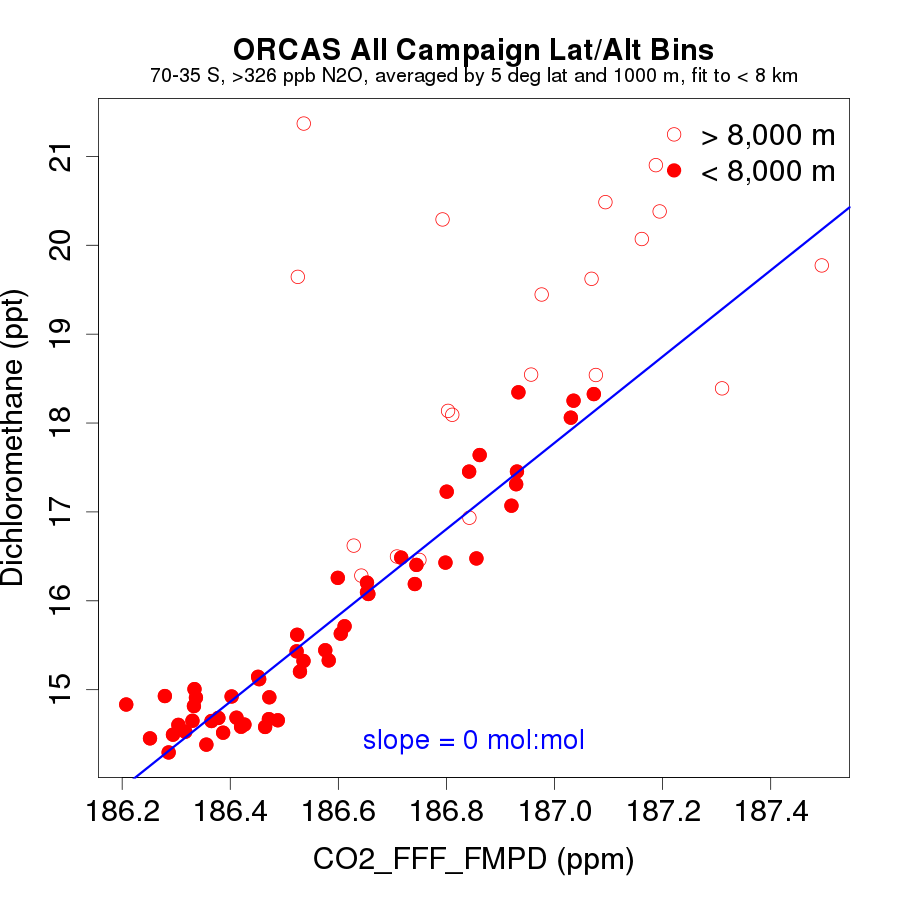 Whole campaign ratio next steps

Establish representativeness
CAM-Chem runs to define CO2_FF vs. Dichloromethane relationship – other tracers?
CT-NRT fossil / land CO2 estimates
AGU Abstract:

Southern Ocean zonal scale summertime oxygen outgassing and carbon dioxide ingassing

Britton B. Stephens, Matt C. Long, Ralph F. Keeling, Colm Sweeney, Eric A. Kort, Jonathan D. Bent, Eric Morgan, Andrew Watt, Martin Hoecker-Martinez, Bruce C. Daube, Kathryn McKain, Mackenzie Smith, Tim Newberger, and the ORCAS Science Team


Paper Plans / Options:

Combine CA and whole campaign ratio or put whole campaign ratio with BL ratio paper?
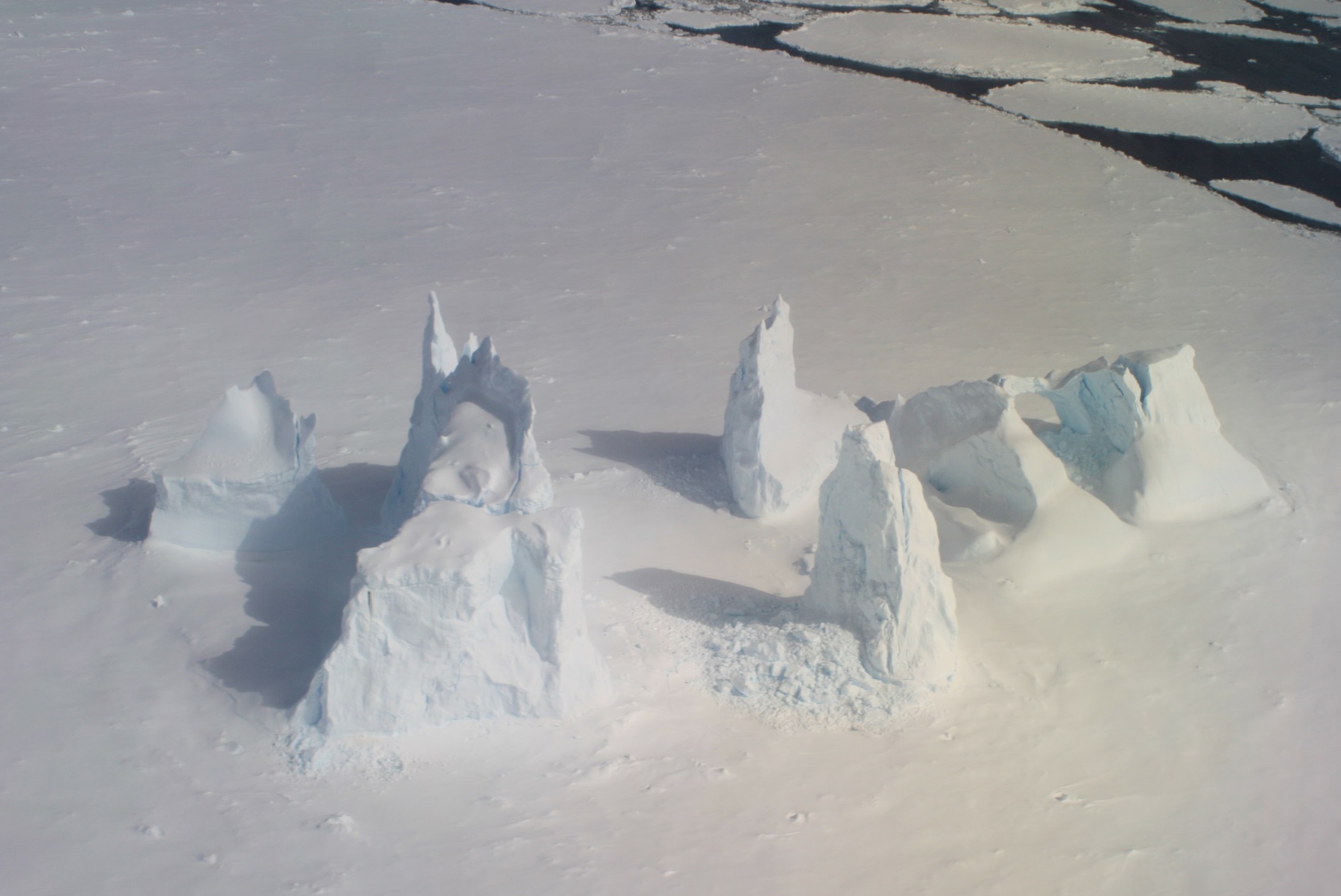